East Asia
Chapter 10
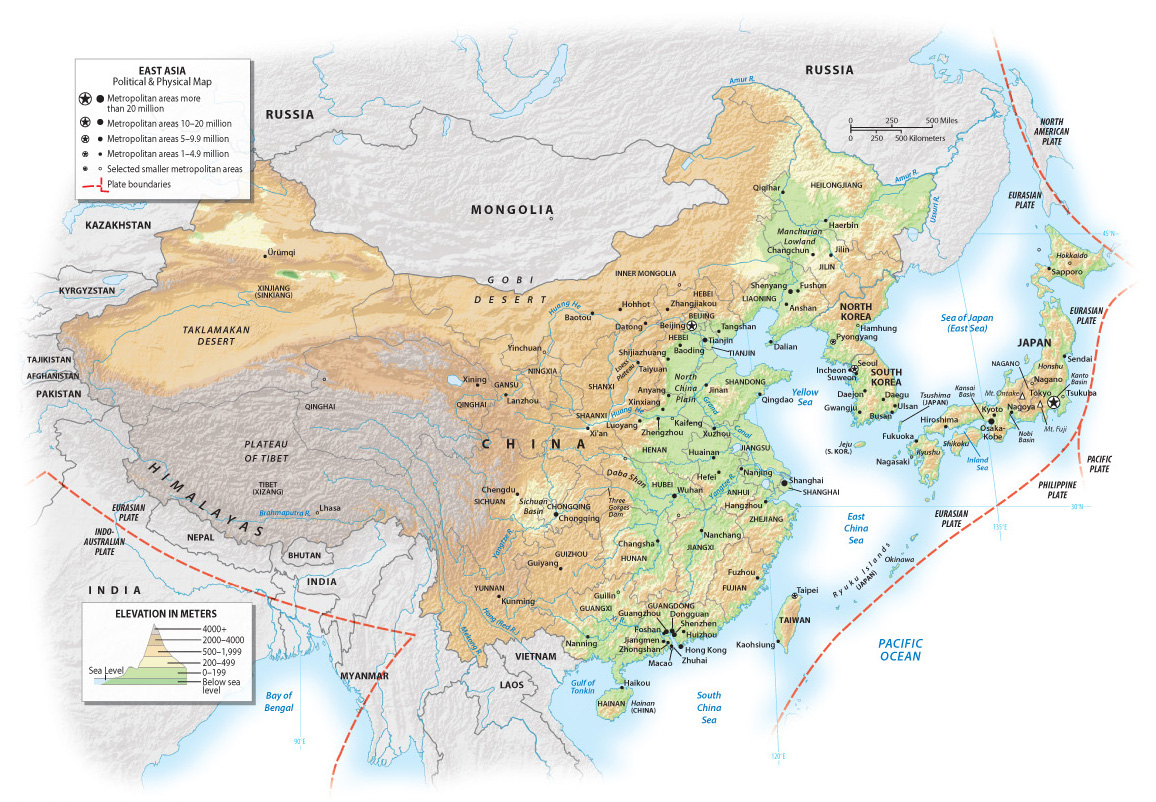 Overview of East Asia
China, Mongolia, North & South Korea, Japan
Taiwan		Macao		Tibet		Hong Kong
1/5 of the world’s population
Region of rapid economic growth post WWII
4 Asian Tigers (dragons):  Hong Kong, Singapore, Taiwan & South Korea
Religious Systems
Confucianism		Taoism		Buddhism
Language
Ideographic writing systems
Also contrasts
Autocracies & democracies
Communism & capitalism
Territorial claim disputes, historical conflicts, expansionist tendencies
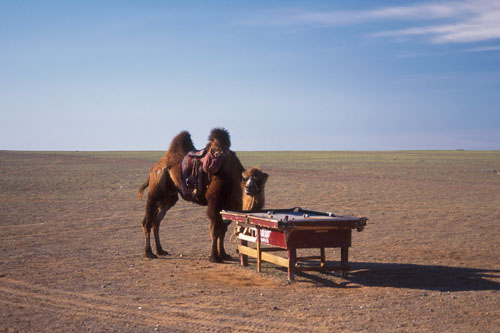 Tibet.  Lhasa River valley.
The Roof of the World
Subtropical China
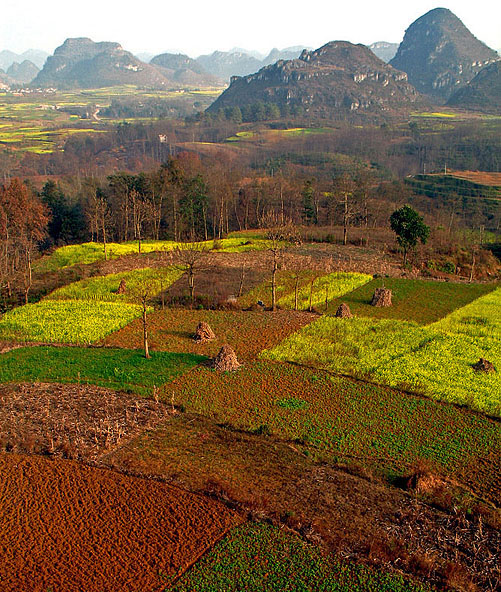 The Gobi Desert
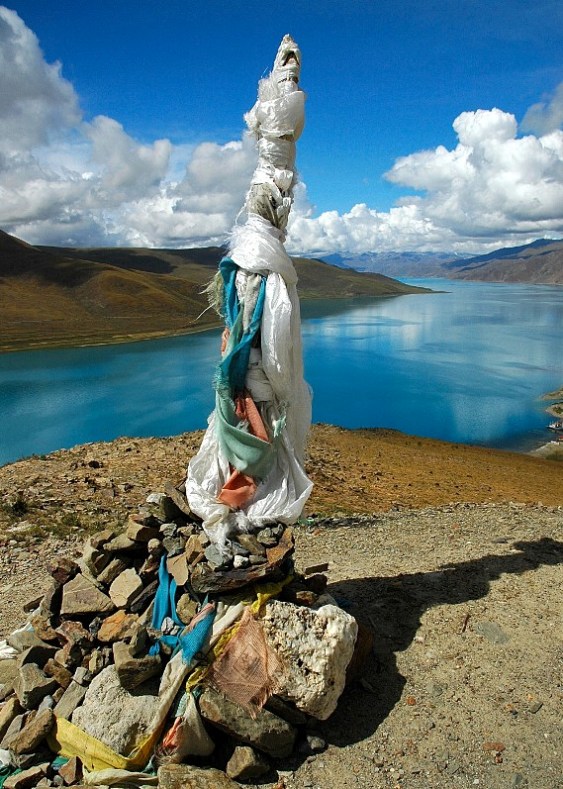 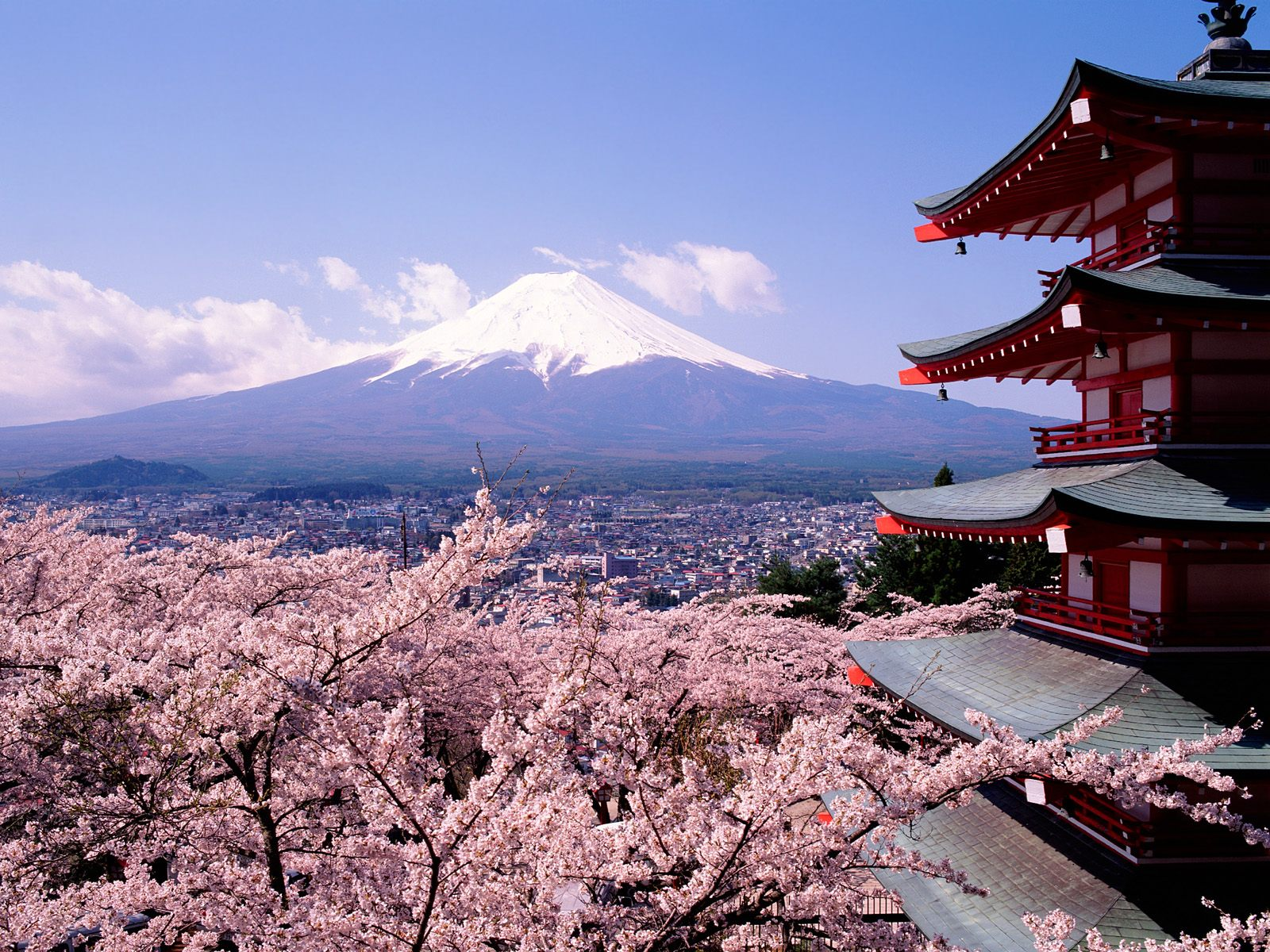 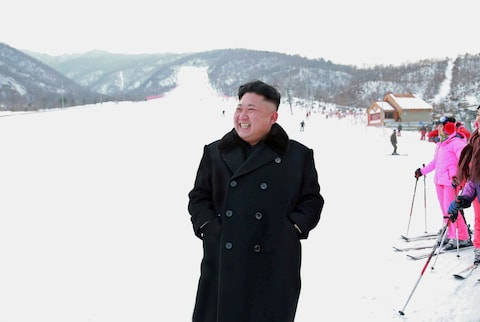 Japan’s Mt. Fuji
China’s Physical Geography
Mountains
Himalayas    
Karakoram, Pamirs, Tian Shan (west)
Earthquakes
Kobe, 1995 6.8, killed 6400
Sendai 2011 9.0 killed 23,000
River valleys
Yellow (Huang He)
Yangtze (Chang Jiang)
Deserts
Gobi
Takla Makan
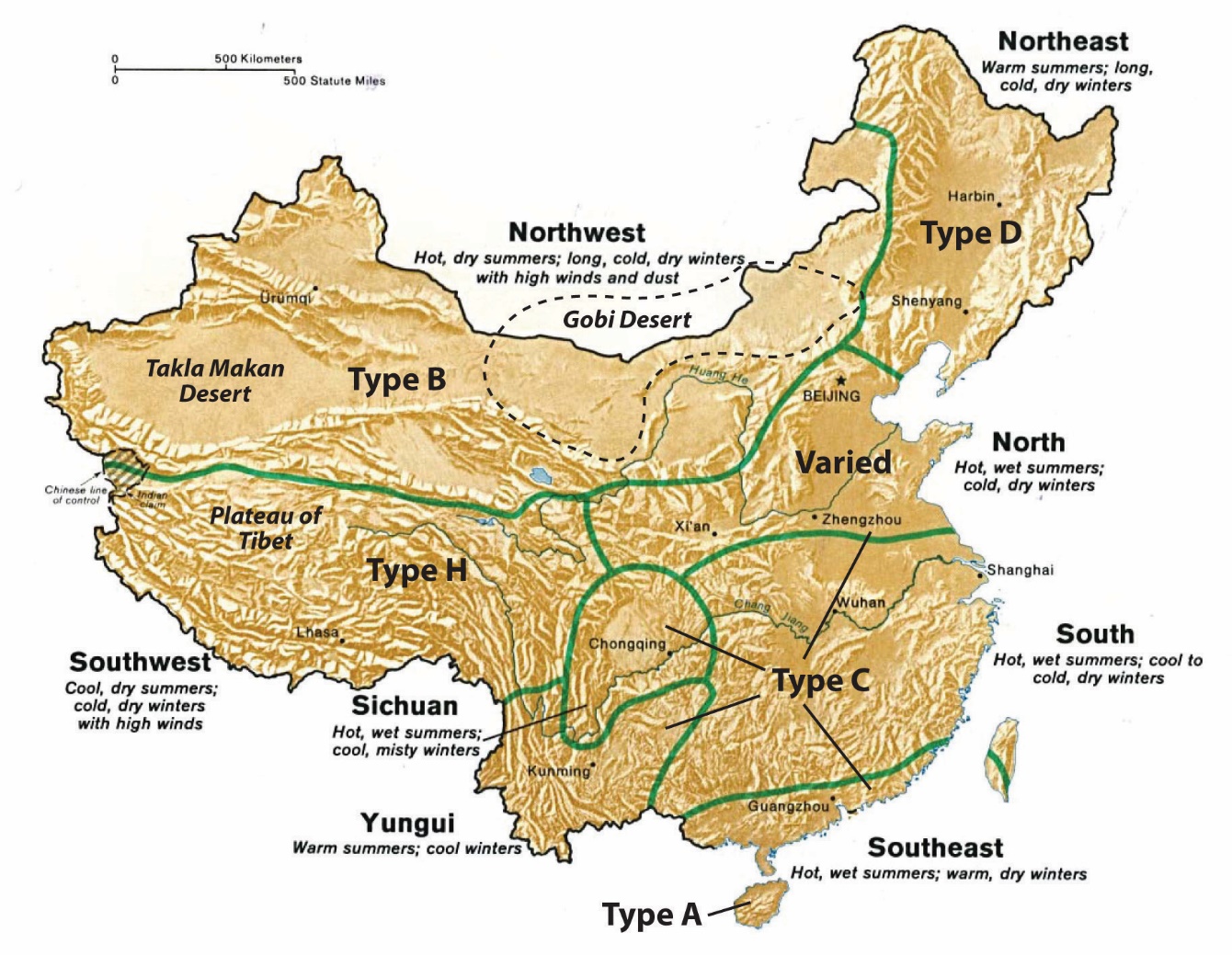 China’s Regions
China Proper
Eastern China, C climates, good soils
North China Plain/North China
Yellow R., longest settlement, densest, cotton
Yellow silt—loessBeijing, Tianjin (port)
Great Wall of China 
Inner Mongolia
Gobi desert, B to D climates
Mongolian Steppe
Western China
Desert
Uninhabited areas—very hot summers and cold winters
Uyghurs
Northwestern is mountainous, glaciers
Central China
Subtropical
Yangtze River, excellent soils, wheat production, 3 Gorges
Shanghai, Chongqing
Monsoonal influence—summer rain
Tropical China
A climates, Hainan Island
Pearl River Basin
Major global urban centers, Guangzhou, Macau, Hong Kong, Shenzehn
Xi  & Pearl Rivers
Hubs for international trade
Manchuria (Northeast China Plain)
China’s “Rustbelt”; farming and old smoke stacks, former center of industry (steel)
Two rivers:  Liao River and Songhua River
Population Density (China)
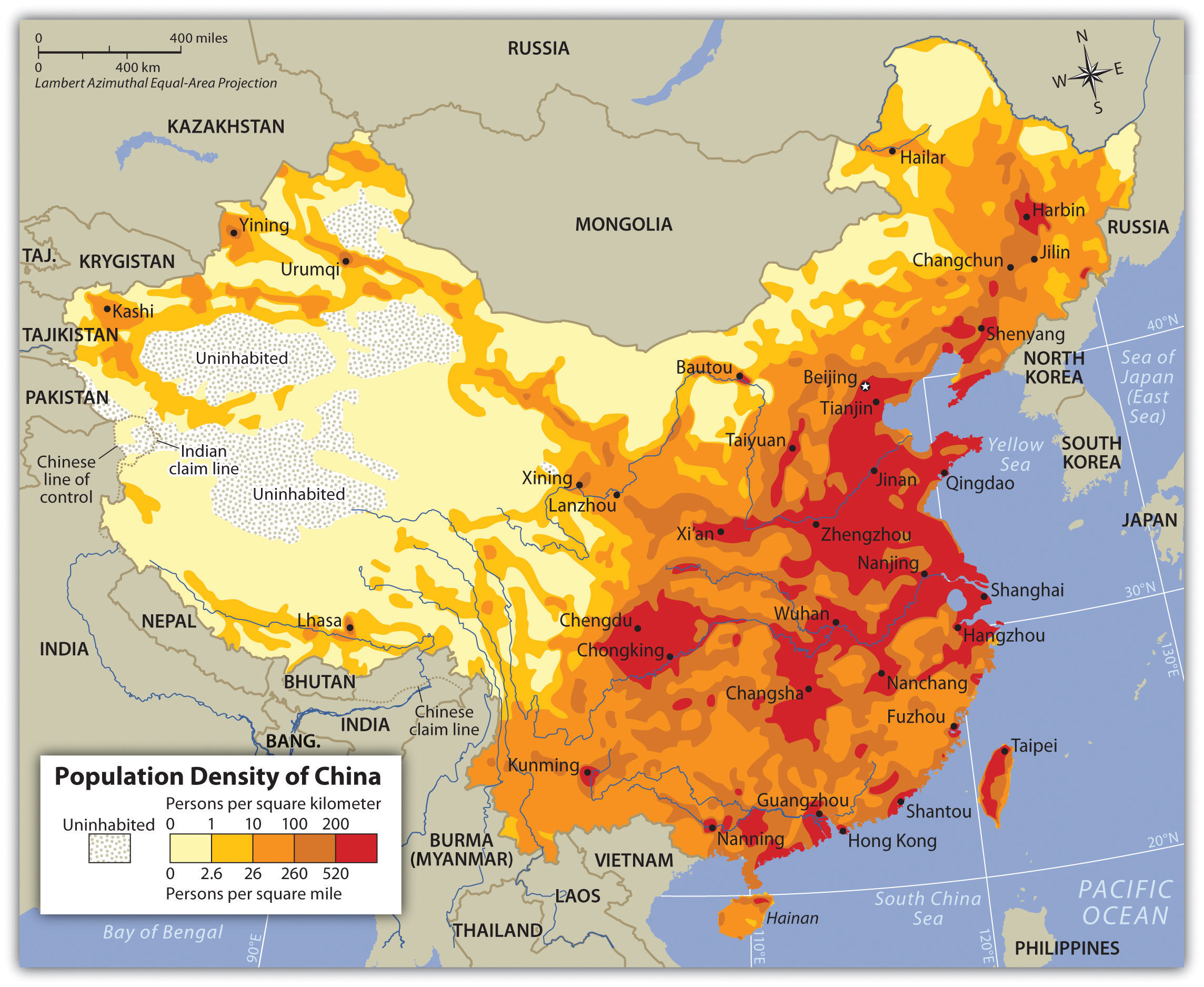 Climates in China & East Asia
Range in latitude is like Quebec to Mexico City.  Monsoon a significant influence—dry winters.
Other big influence in continentality.
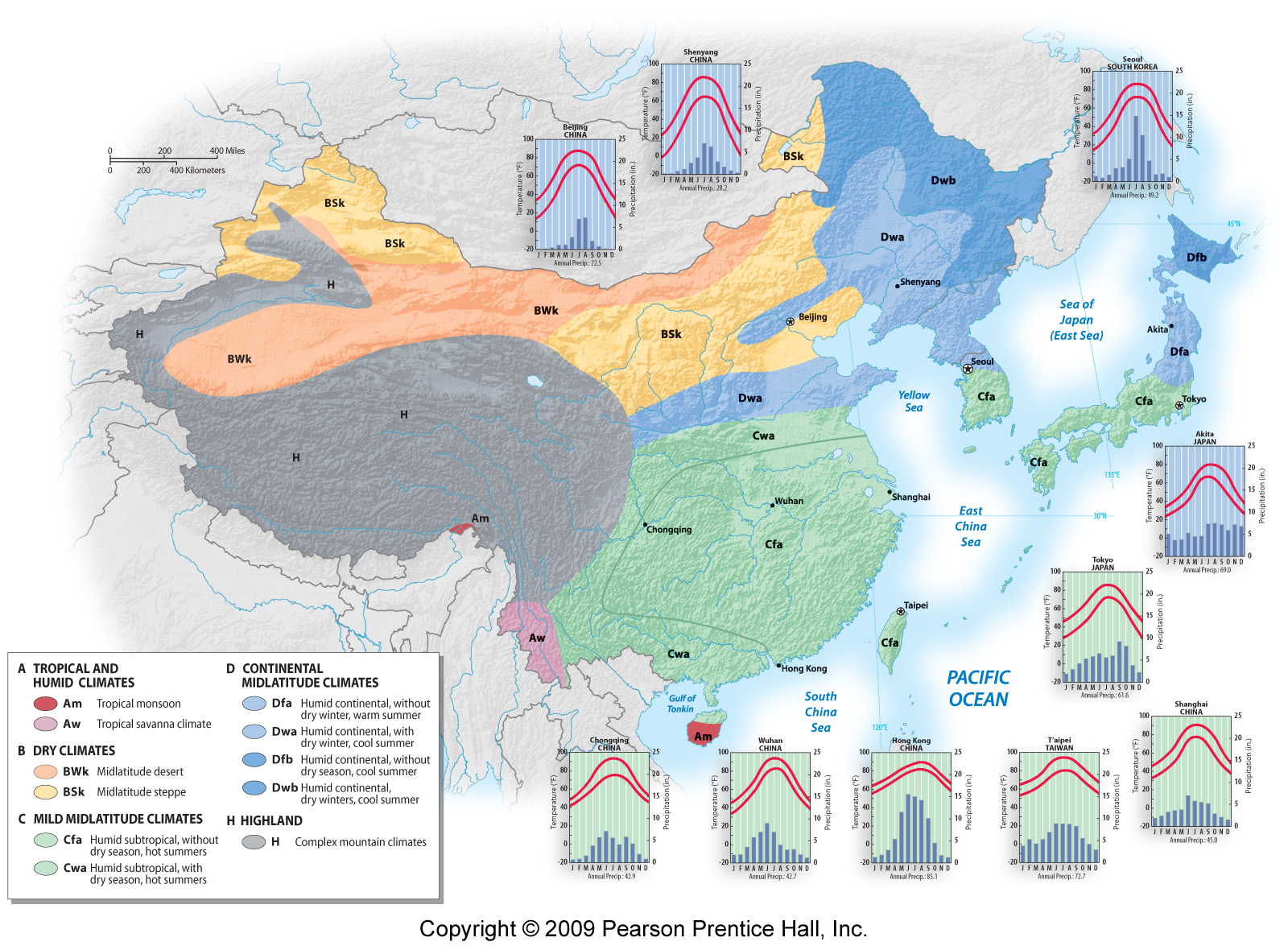 East Asia Tectonics
Sendai Tsunami wave height.
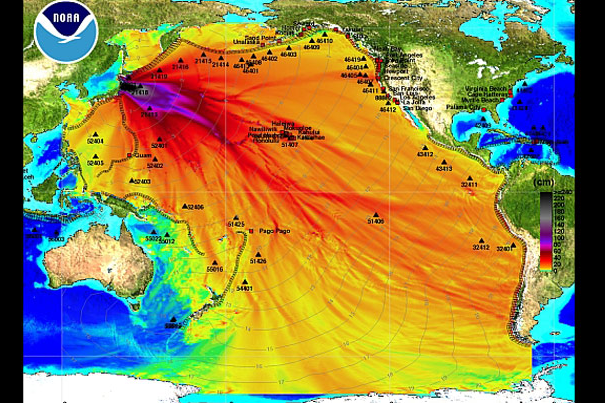 Tallest waves:Ofunato & Iwate 8.0 meters=26 feet;  

Soma, Fukushima 9.3 meters=30.5 feet (3-4 story building).
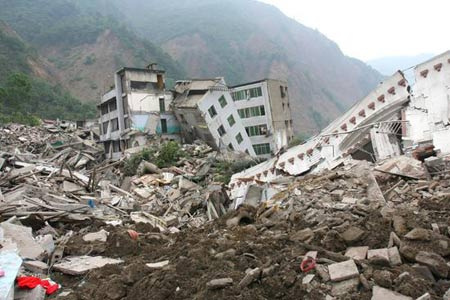 Sichuan, China Earthquake. 8.0.  May 12, 2008.  Killed almost 70,000.
Early China
China was world’s wealthiest empire until 1800s
The Qing Dynasty (founded 1636) revered as most powerful in region, centered in the North China Plain
By 19th C, Chinese fall behind the Europeans technologically; Chinese underestimate Europeans
Europeans want to trade, sell their goods to China, but China doesn’t want these goods.
1839 British introduce opium, Opium Wars follow
Caused chaos in China, social unrest, loss of territory—Russia takes Manchuria, 1858.
Spheres of Influence emerge  (British, German, French)
Europeans out by 1911, but no unity—chaos in China, warlords rule territory.
Three-Way Split in China
Dr. Sun Yat-sen
No more dynasties, an independent Chinese Republic
Chiang Kai-shek
Nationalists defeat communists
The Long March, 1934
6,000 miles, communists retreat to the mountains
Rise of Mao Zedong:  1949 Revolution
Japan defeated, 1945
Mao unifies China, brings an end to the chaos 1949
Drives Nationalists to Formosa (Taiwan)
He inherits a very weak China
Ideology:  Egalitarianism
Land Reform
Nationalized Industry
Communal farming
Pro-natalist, TFR is over 5
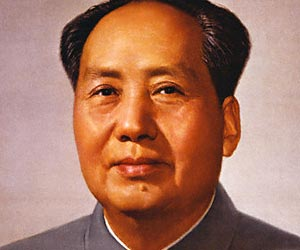 The Great Leap Forward 1958
“Leap” beyond the west in agricultural and industrial production.
Village-level collectives:  political operations, health care, education, even citizenship tied to village
Production quotas:  grain, steel
Environmental policies:  close cropping, no fallow time
The Four Pests Campaign:  rats, sparrows, mosquitos, flies
Political fear—leads to local leaders over-stating production, quotas are raised
Command Economy (instead of a market economy)
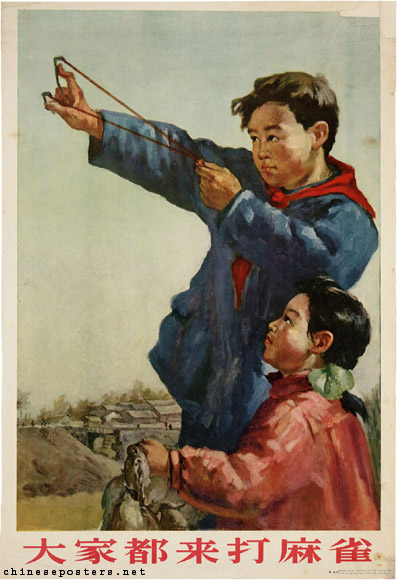 The Cultural  Revolution 1966
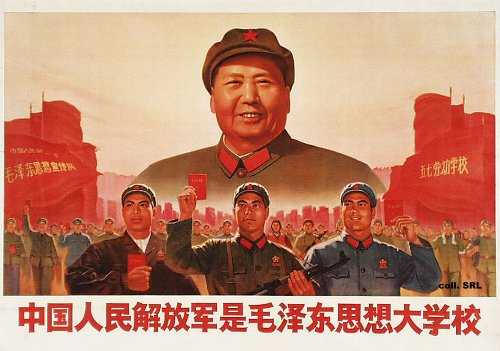 Paranoia in Chinese government grows
Purge of bourgeoisie “infiltrators”, elites
Starvation & violence kill more than 35 million Chinese
Open Door
President Nixon, 1972
End of the Bamboo Curtain
Deng Zhaoping, 1976
New “Socialist Market Economy”
Open to foreign investment
SEZ—5 coastal cities
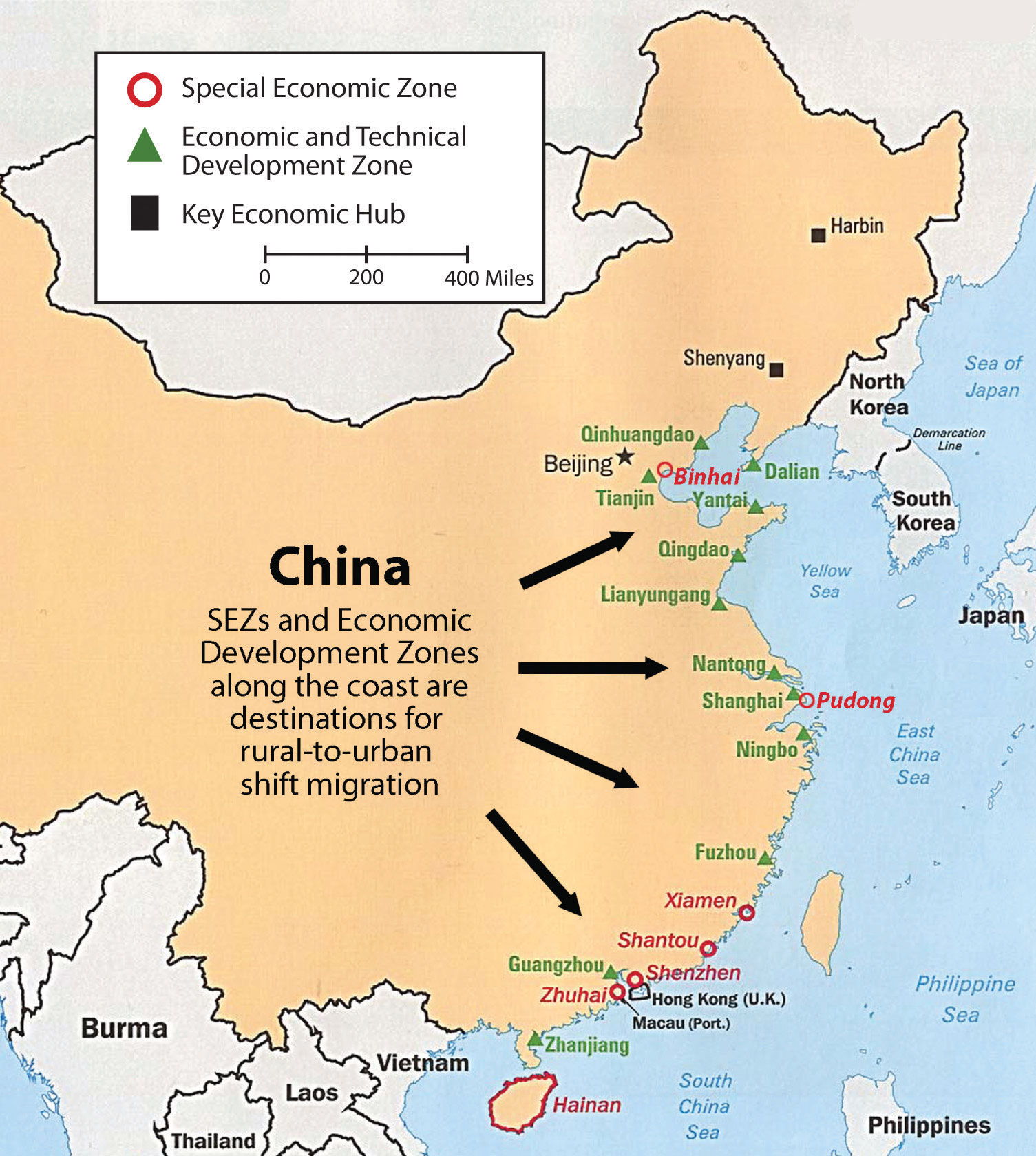 Chinese Political System
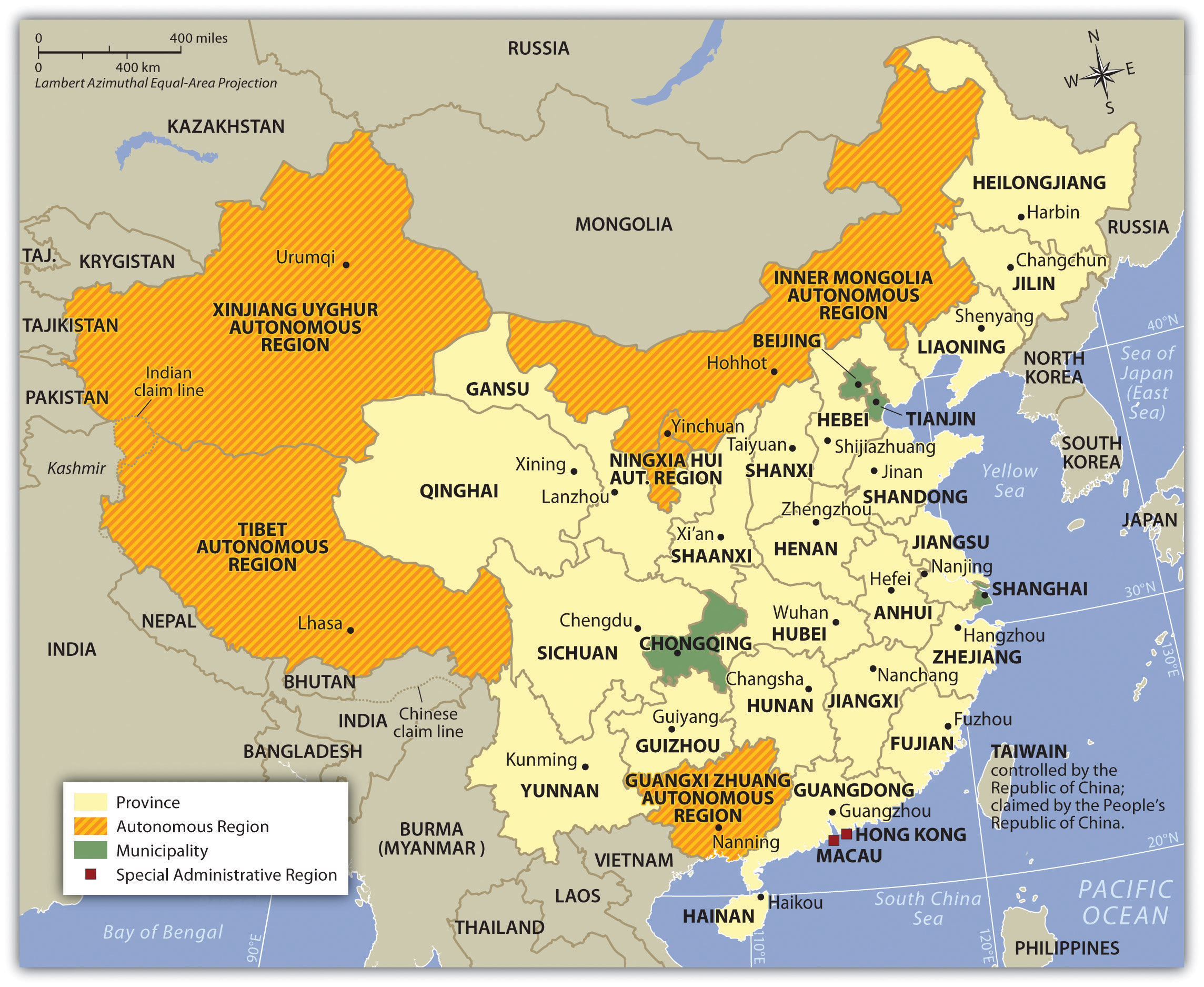 22 provinces (Taiwan the 23rd)
5 “autonomous regions”
2 “special administrative regions”
One Child Policy
Incentives
Disincentives
Cash.
Care for child—school, job placement.
Priority housing.
Old-age security.
Fine.
Loss of priority housing.
Financially responsible for second child.
Fertility police.
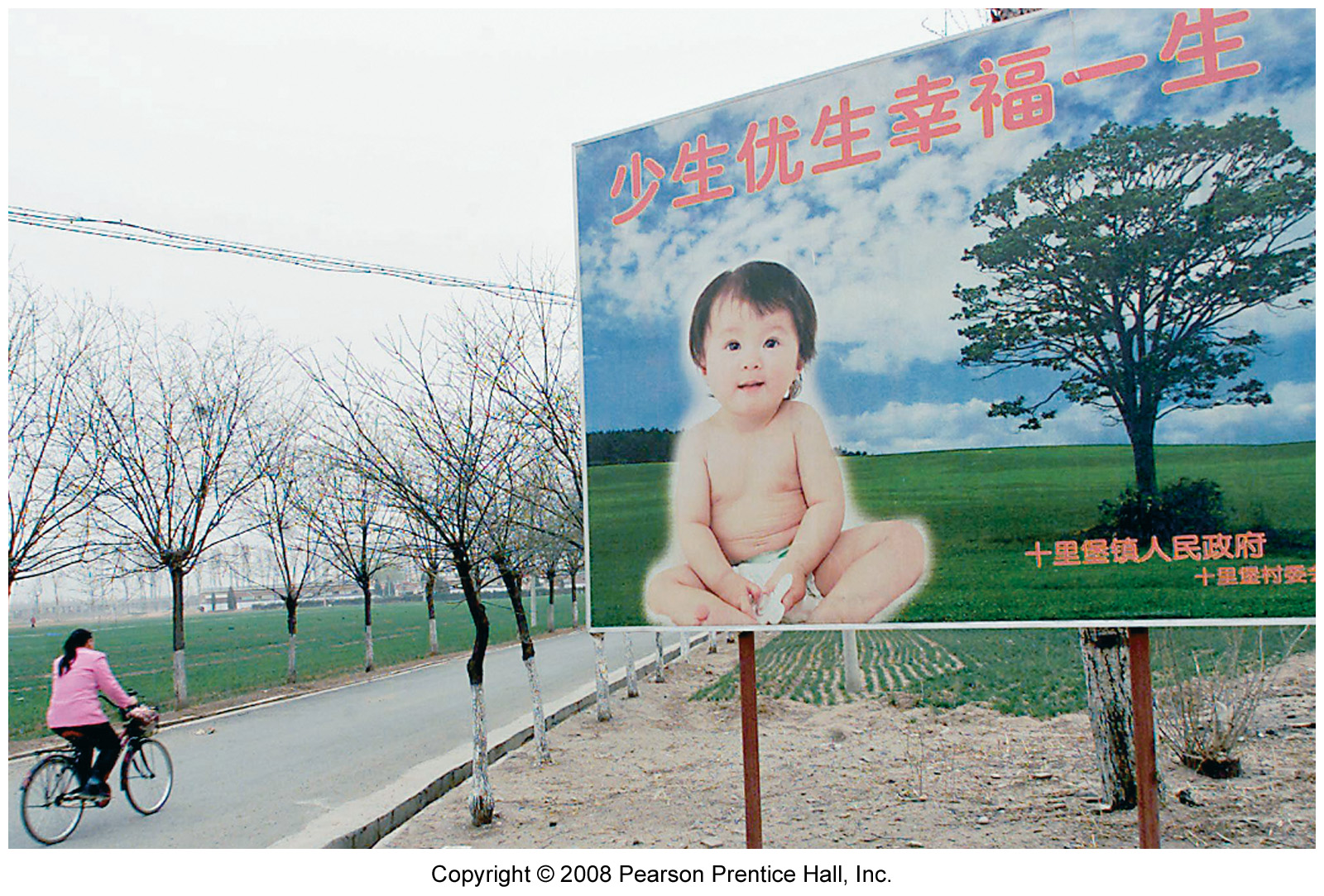 Outcomes of One Child Policy
Pros
Cons
Rapidly reduced fertility rates.
China at below replacement level today.
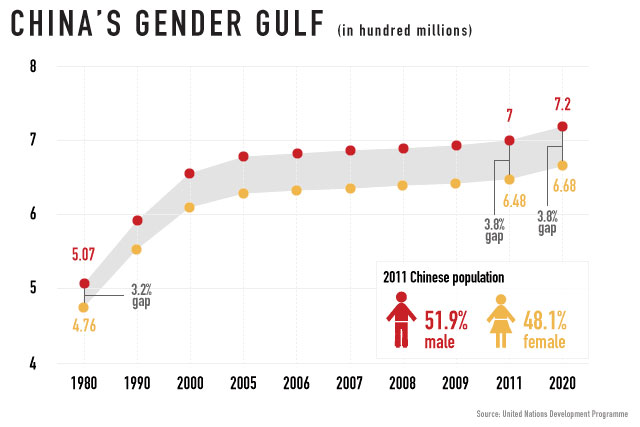 Rapidly aging population.
Declining workforce.
Too many men.
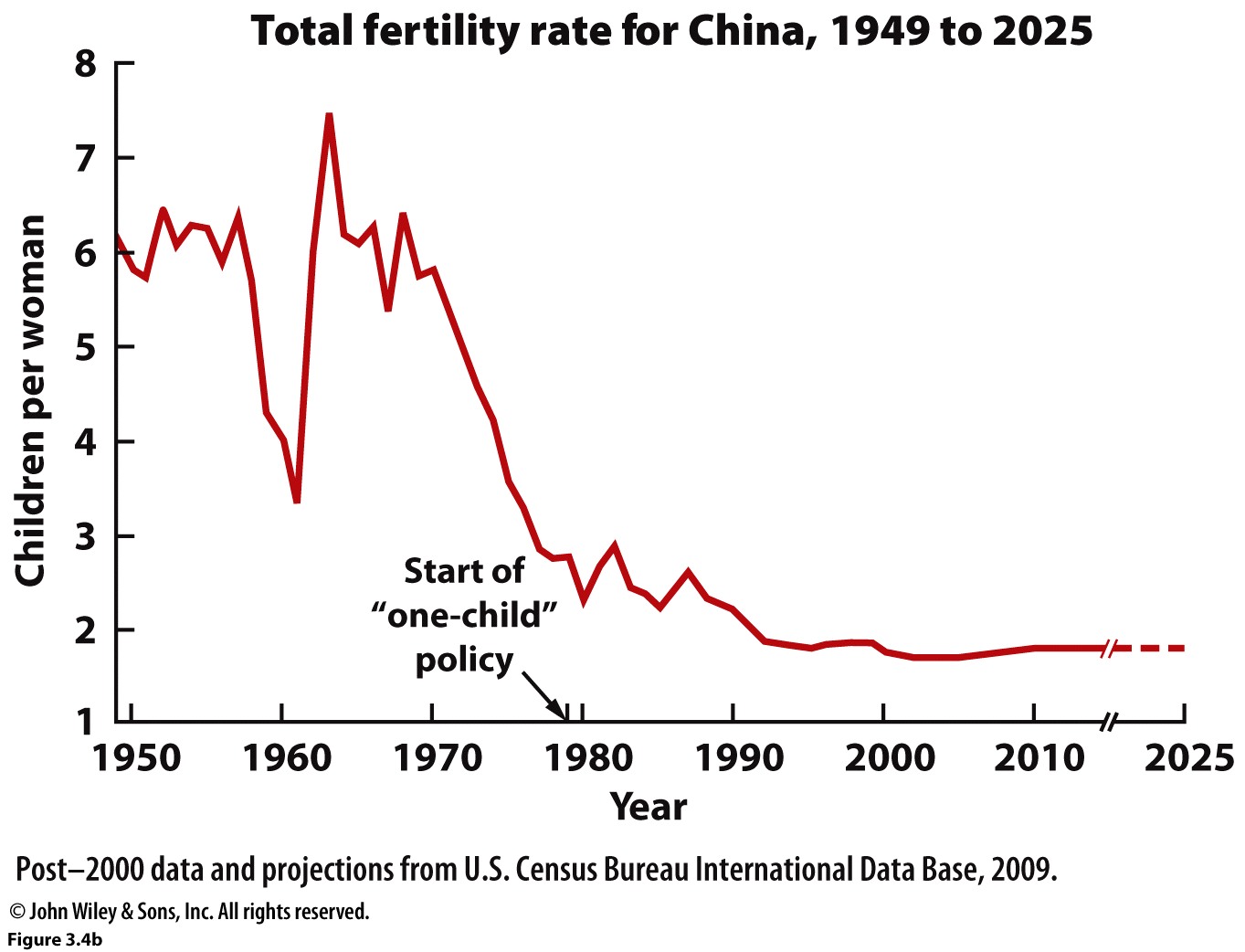 “…approximately 30 million more men than women will reach adulthood and enter China’s mating market by 2020.”  CNN
China: the high cost of growth
Economic development has come with a high environmental and social cost
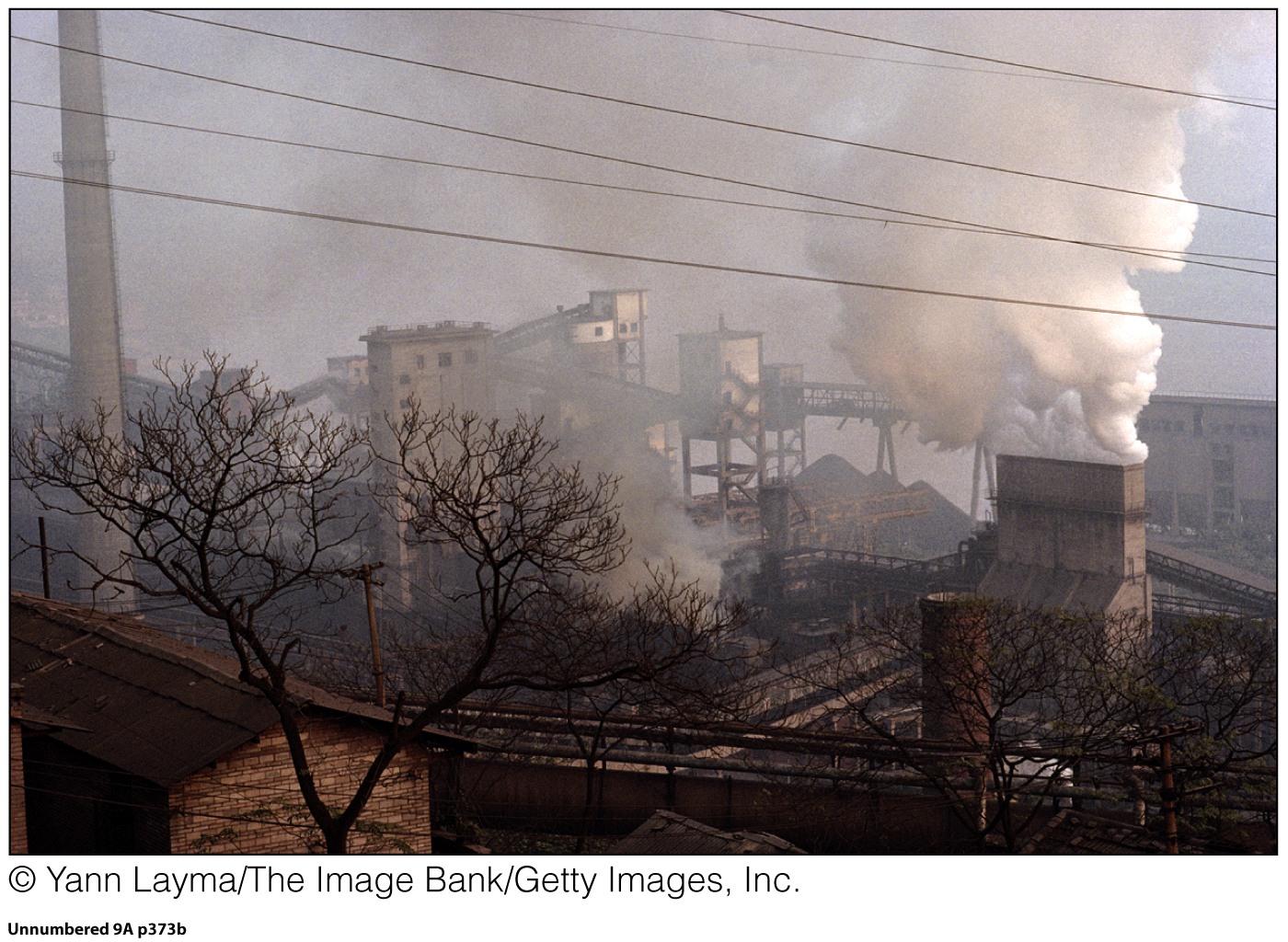 Industrial production in
Chongqing, the
Sichuan Basin’s largest city.
The high environmental cost of growth
Unregulated growth of rural industries—fertilizer factories, iron smelting, paper mills. 
 Massive growth, but also degradation.
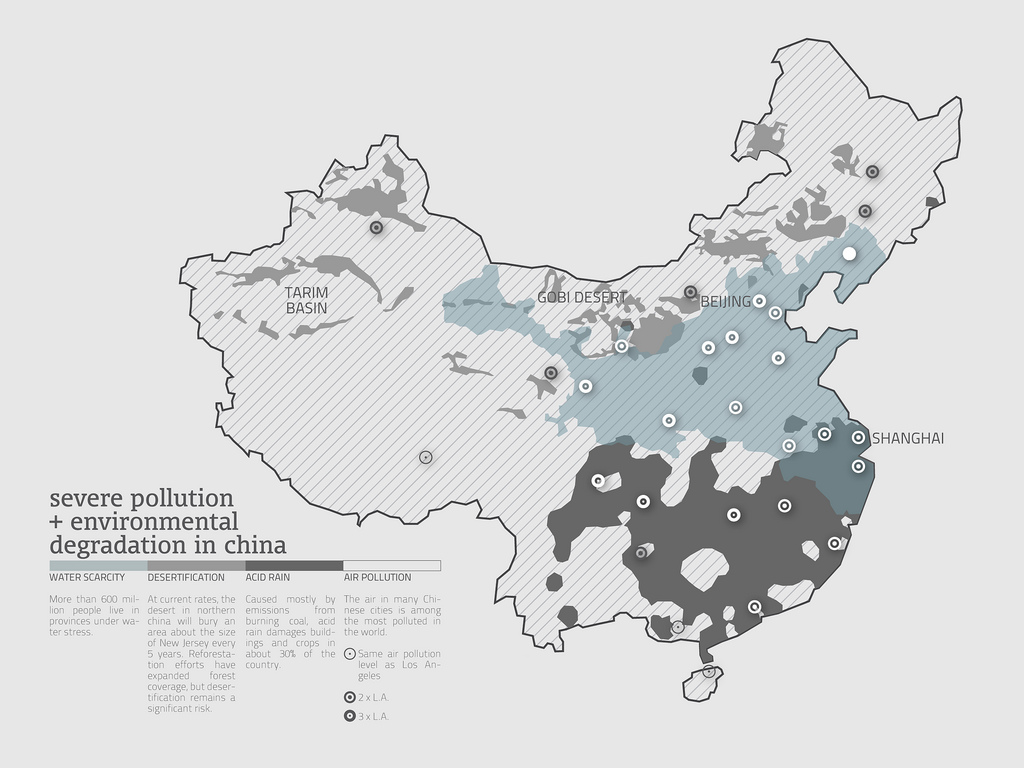 Environmental Outcomes
Air and water pollution some of worst in world.
Loss of habitat, biodiversity.
Cancer villages.
Overconsumption?
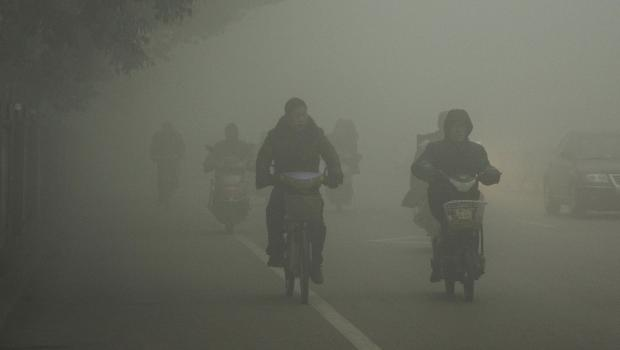 Driving in Beijing, China
China’s Air Pollution Problem
EPA Air Quality Index
201-300=very unhealthy (301-500 =hazardous)
2013, Jan., Beijing—19 days above 300
Jan. 12, 2013 was 886 (about like living in a smoking lounge).
5 million cars in Beijing
Coal-burning electrical plants--China burns 47% of the world’s coal (about what all other countries in the world used, combined).
China gets 75% of energy from coal, has lots of coal reserves.  Acid rain as well as air pollution.
China’s Water Pollution Problem
More than ½ of China’s surface water is so polluted it can’t be treated to be made drinkable.  
¼ is so dangerous can’t even be used for industrial purposes.
90% of groundwater is polluted and 40% of China’s farmland relies on groundwater
Rivers black with sludge from factories
2013 chemical spill sent 1000s of dead pigs floating past Shanghai (benzene leaked into a tributary of Huangpu River)
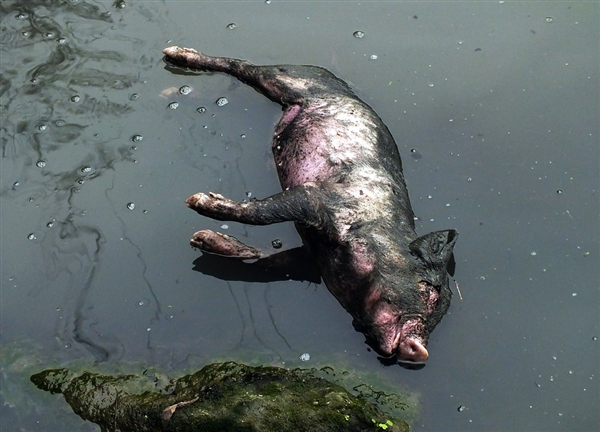 China’s Biodiversity Problem
Forest being cleared for farmland, bamboo plantations, timber, fuel wood
Endangered animals—pandas
Chinese market for ivory, tiger bones, rhino bones…
Sharks—shark-finning for shark fin soup
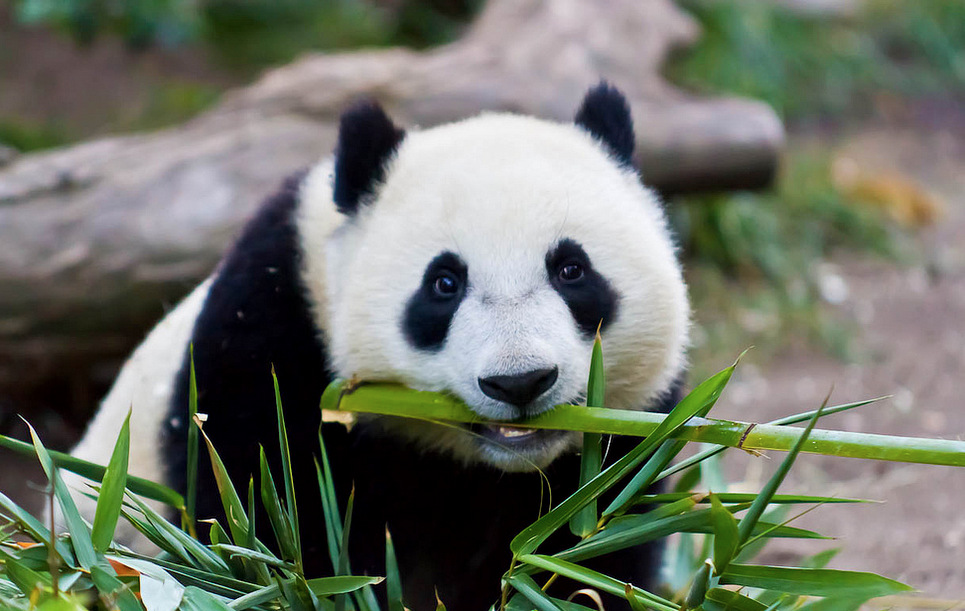 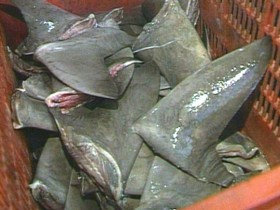 Chinese Cancer Villages
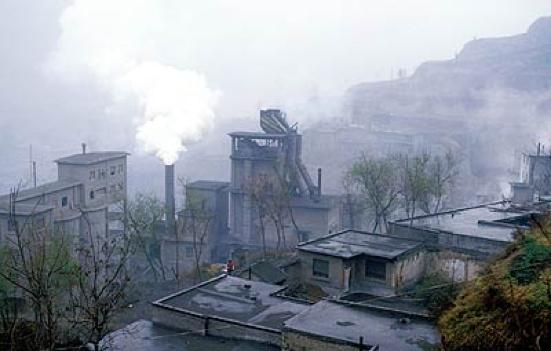 Entire towns too polluted to live in 
Efforts to get government to acknowledge exceptionally high rates of stomach, liver, kidney and colon cancer in certain areas
Shangba, Southern Guangdong province, river changes from white to orange due to industrial run-off—cancer-causing cadmium and zinc
Chemicals and heavy metals banned in other countries still found throughout China
Government beginning to acknowledge this
NPR’s Marketplace Report on 
Cancer Village
Chinese Population—the Danger of  Overconsumption
Growing affluence of China’s middle class
Western-style consumer patterns
Red meat, liquor, cars were once forbidden luxuries, now much desired.
Growing alcohol abuse, now eat twice as much meat as Americans (consuming ¼ of world’s supply)
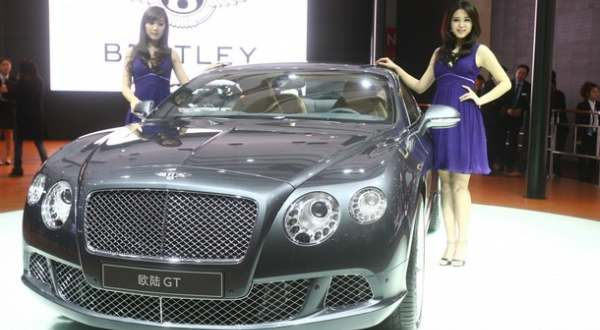 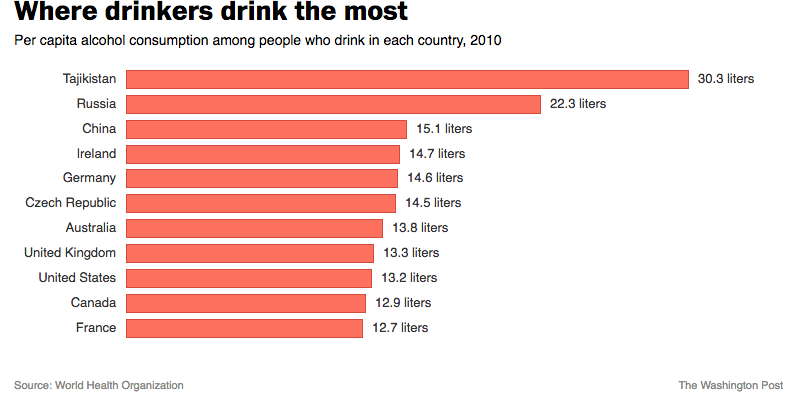 The Three Gorges Dam
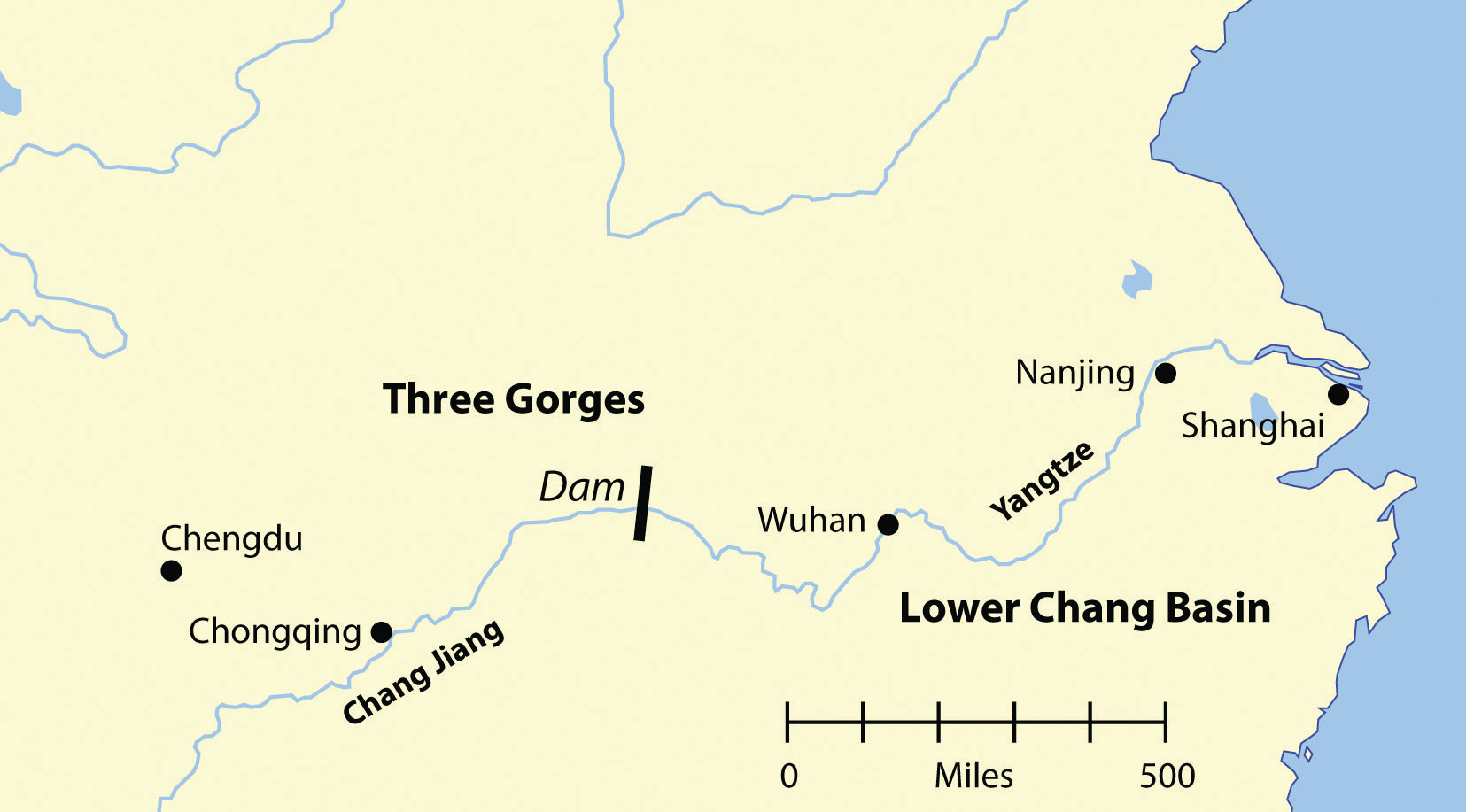 7661’ long x 610’ high x 377’ wide (less than 1 mile)
$39 billion
403 sq miles of reservoir, 375 miles long
Equivalent energy to 32 generators totaling 22, 500 MW (about 20 nuclear power plants the size of Watts Bar 1 one of the US’s newest reactors).
1.25 million displaced
Environmental impacts
Could it break?
How a Massive Dam in China Slowed the 
Earth’s Rotation.

Inside the Three Gorges Dam A Man Made Disaster
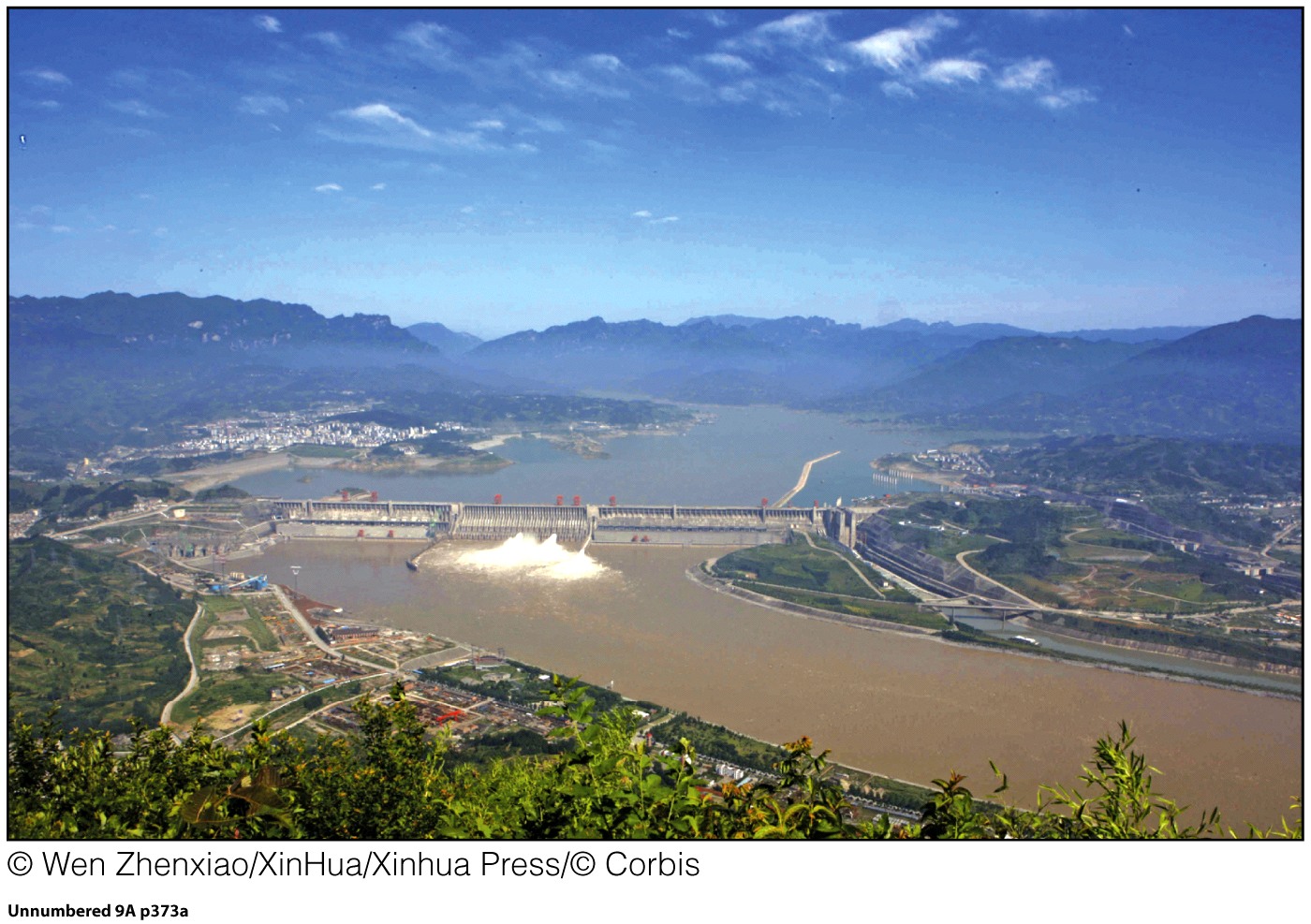 Social  Cost:  Repression of Political Dissent in China
History of brutality toward political dissent
Tiananmen Square, Hong Kong currently?
Changing with a more literate, media savvy population?
Makes many reluctant to call for environmental reform
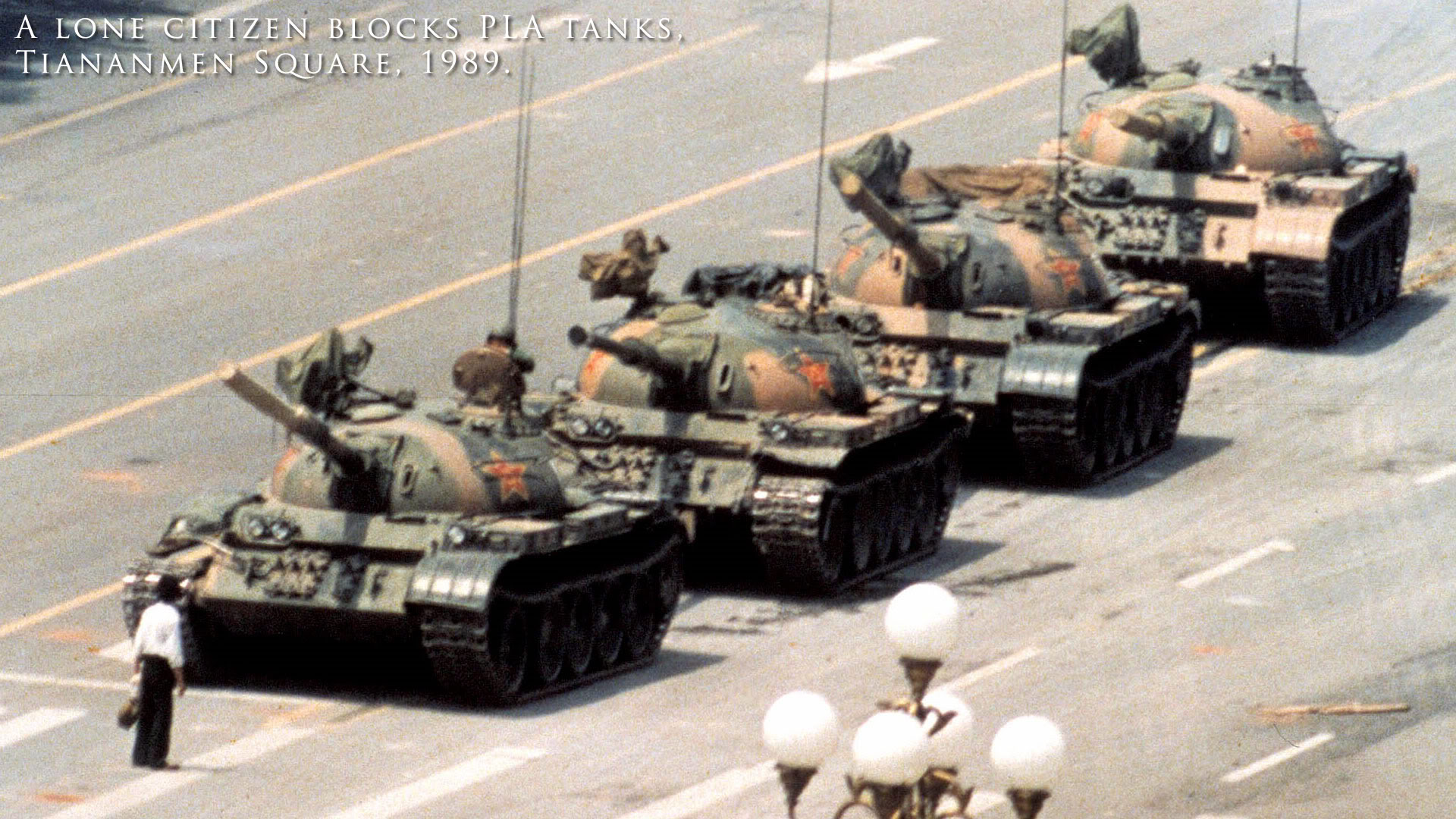 High Social Cost:  China’s Labor System
Reliance on cheap labor to grow
Example:  Etch-a-Sketch moved from Ohio to Shenzhen in 2001 ($.24/hr vs $9/hr)
An etch-a-sketch today costs less than it did in 1960.
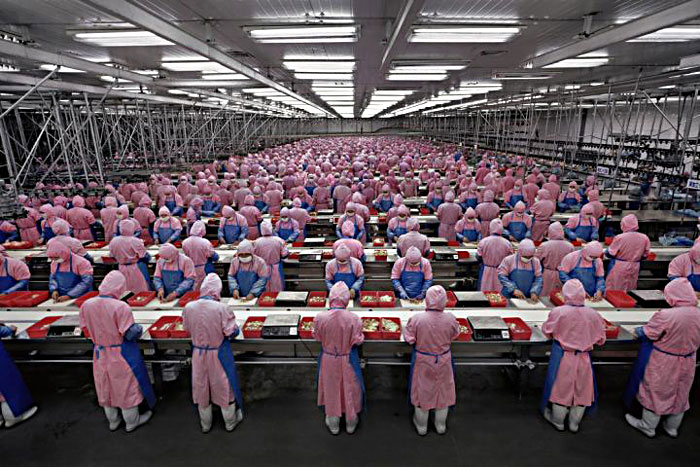 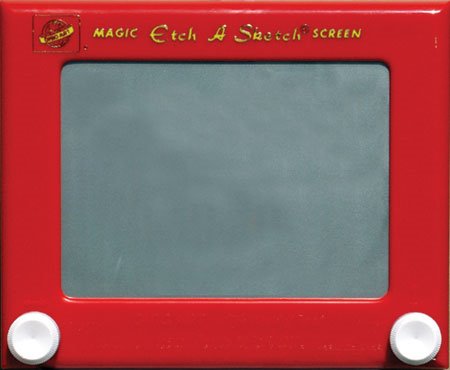 China’s Illegal Immigrant Workers
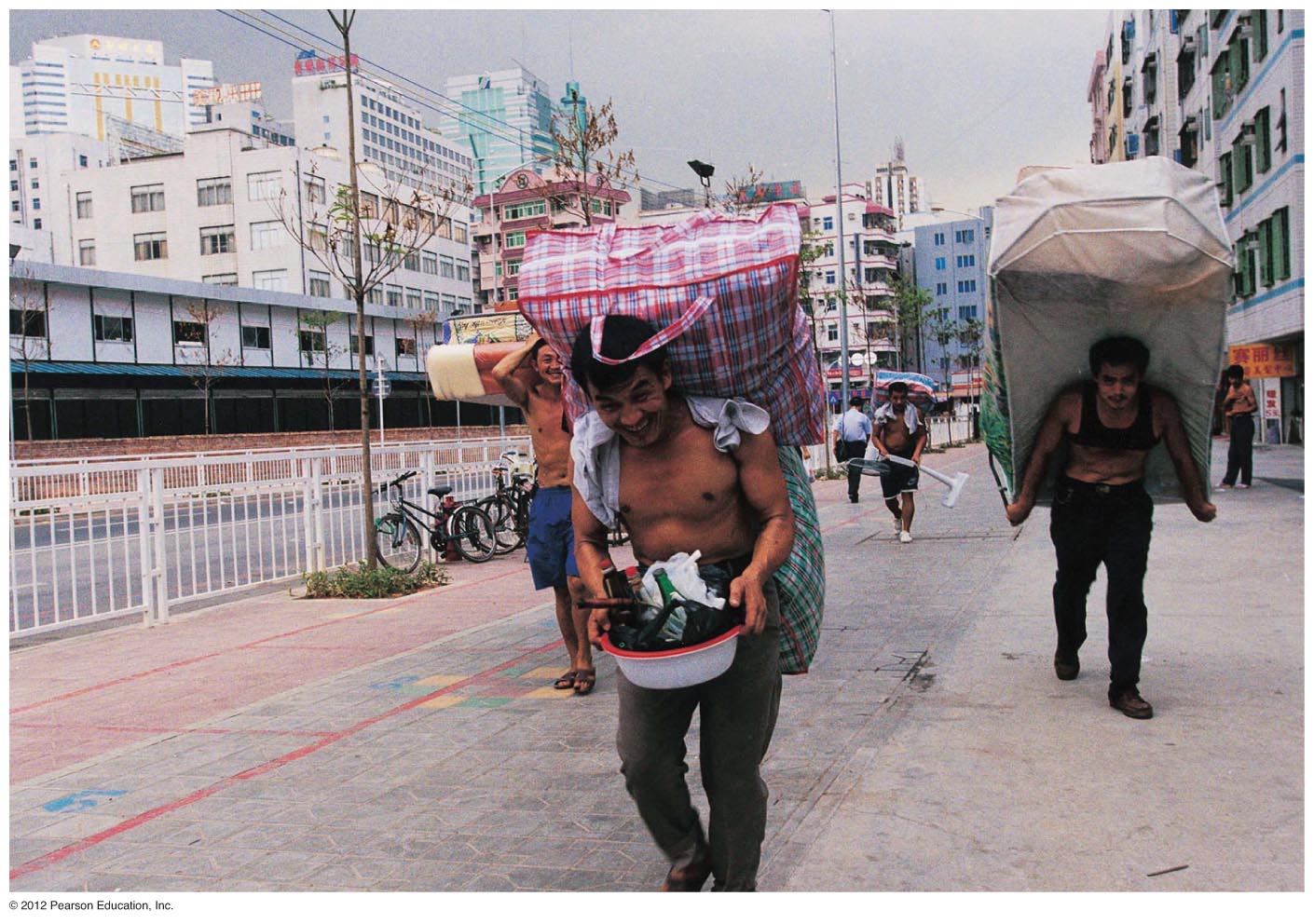 Hukou System required household registration—age, family background, marital status, legal place of residence.
Rural migrants in urban areas often have no legal standing in the city;  they are mere visitors as far as the government is concerned.
Citizenship rights like state benefits, legal recourse, etc. are only available through  their home villages.
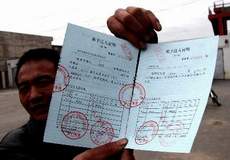 In Chinese Cities Migrants’ Work is Welcome.  Their Children Are Not.  NPR
Labor Flows
China’s success relies on cheap labor flows from rural areas
Migrants leave rural areas
Environmental degradation (or displacemenmt)
Poverty
Wealth of the SEZs
They become “illegal”
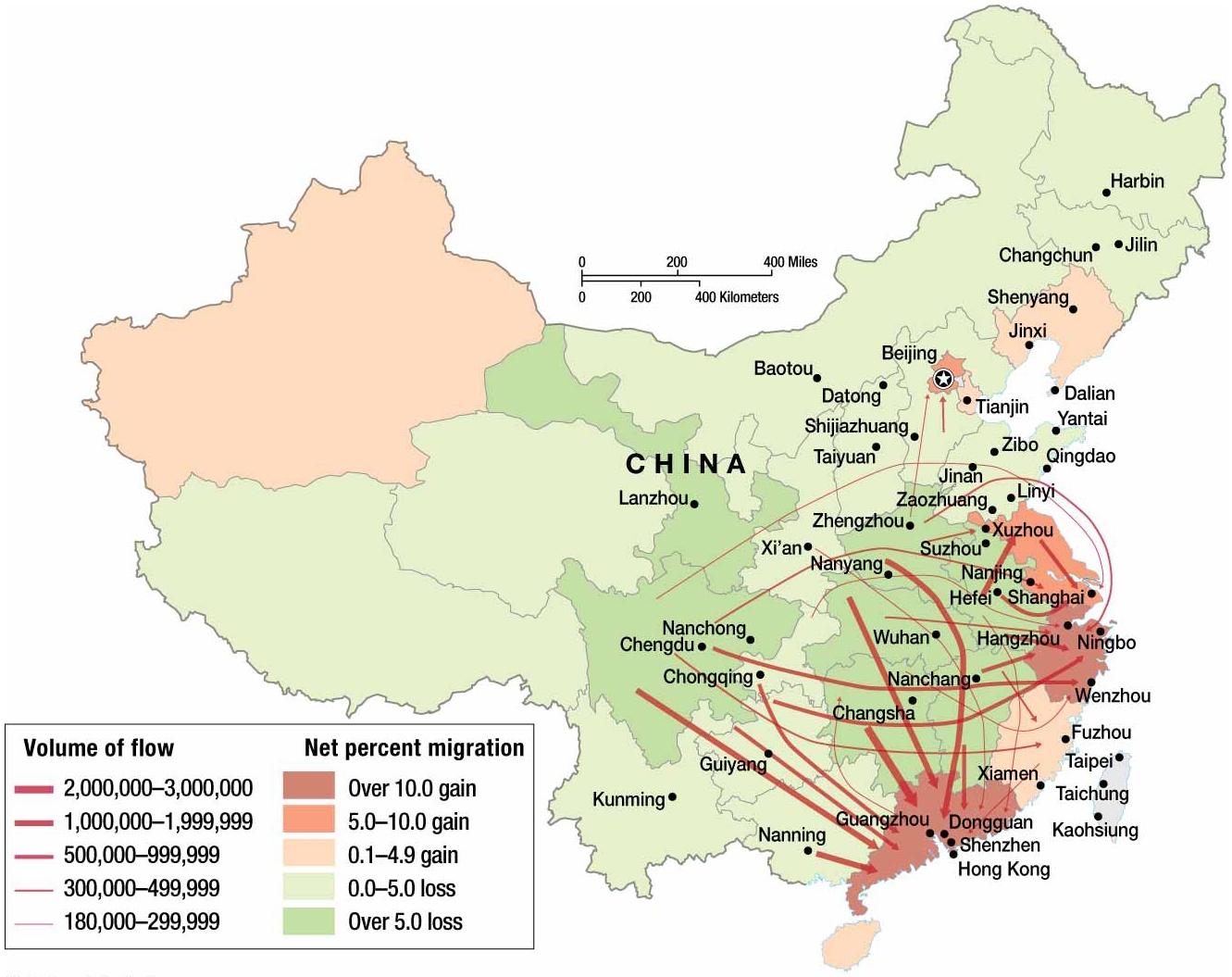 The Two Koreas: More Than a Border Apart
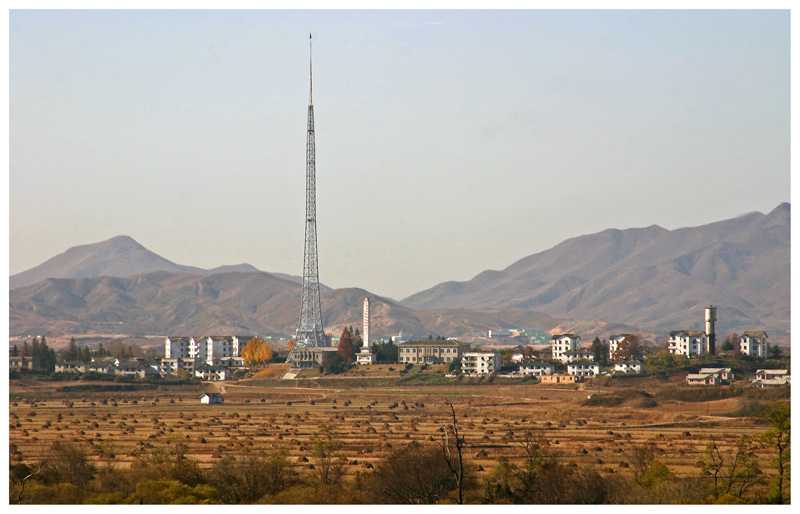 The DMZ, or demilitarized zone, along the 38th parallel; a 155 mile long “no-man’s-land.” Peace came in 1953. 35-40,000 US troops still present.
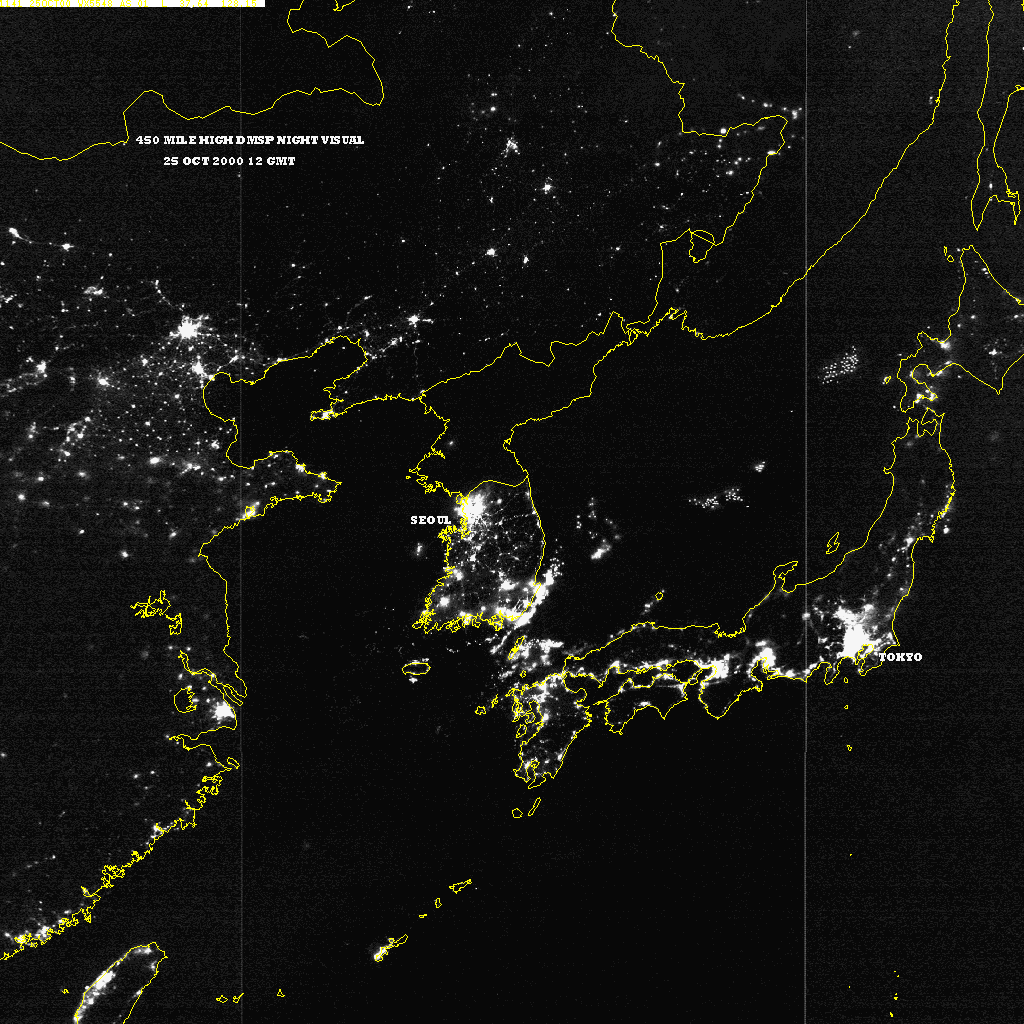 The Korean Peninsula at Night
What’s going on here?
A Comparison
North Korea:  A Family Business
Kim Il Sung, “Great Leader.”
Kim Jong Il, “Dear Leader.”
Kim Jong Un, “Supreme Leader” since 2011 (34 yrs old).
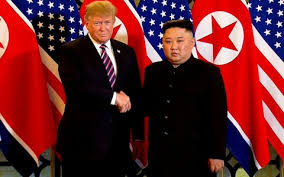 North Korea:  Isolationism & Famine
Collapse of Soviet Union met loss of an ally (1991).
Famine in1995 killed 2.4 million people, about 10% of country’s pre-famine population died.
Has used its nuclear program as leverage for things like wheat.
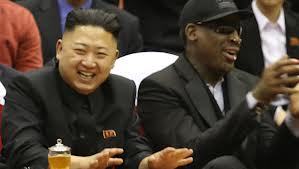 South Korea:  From Wigs to Cars
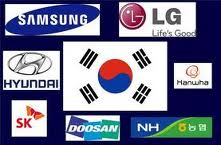 State Capitalism
Post WWII land reform, military government
Democratic by 1993
Companies subsidized by central government
They developed into giant conglomerates called chaebols
Heavy investment from Japan & U.S.
Started with cheap, unskilled labor
Now highly skilled workforce
Largest number of PhD per capita in world
High value on education.
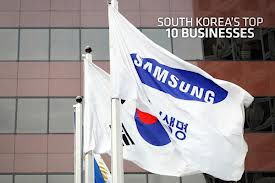 Two Different Economies Today
North Korea
GDP $1,700
Relies heavily on aid
Principal exports:
Missiles & Military Hardware
Nuclear Weapons Fuel
Heroin
Amphetamines, other drugs
Counterfeit money
South Korea
GDP $39,500 (US is $59,800)
Major trade partner with US & EU
DMZ Tours
Principal exports:
Semiconductors
Wireless Telecommunication Equip.
Cars
Computers
Cell phones
Steel
Ships
Petrochemicals
Japan
3,000 Island Archipelago, north of 30th parallel
Shikoku, Kyushu, Hokkaido, Honshu
Climates:  C & D
Active tectonics
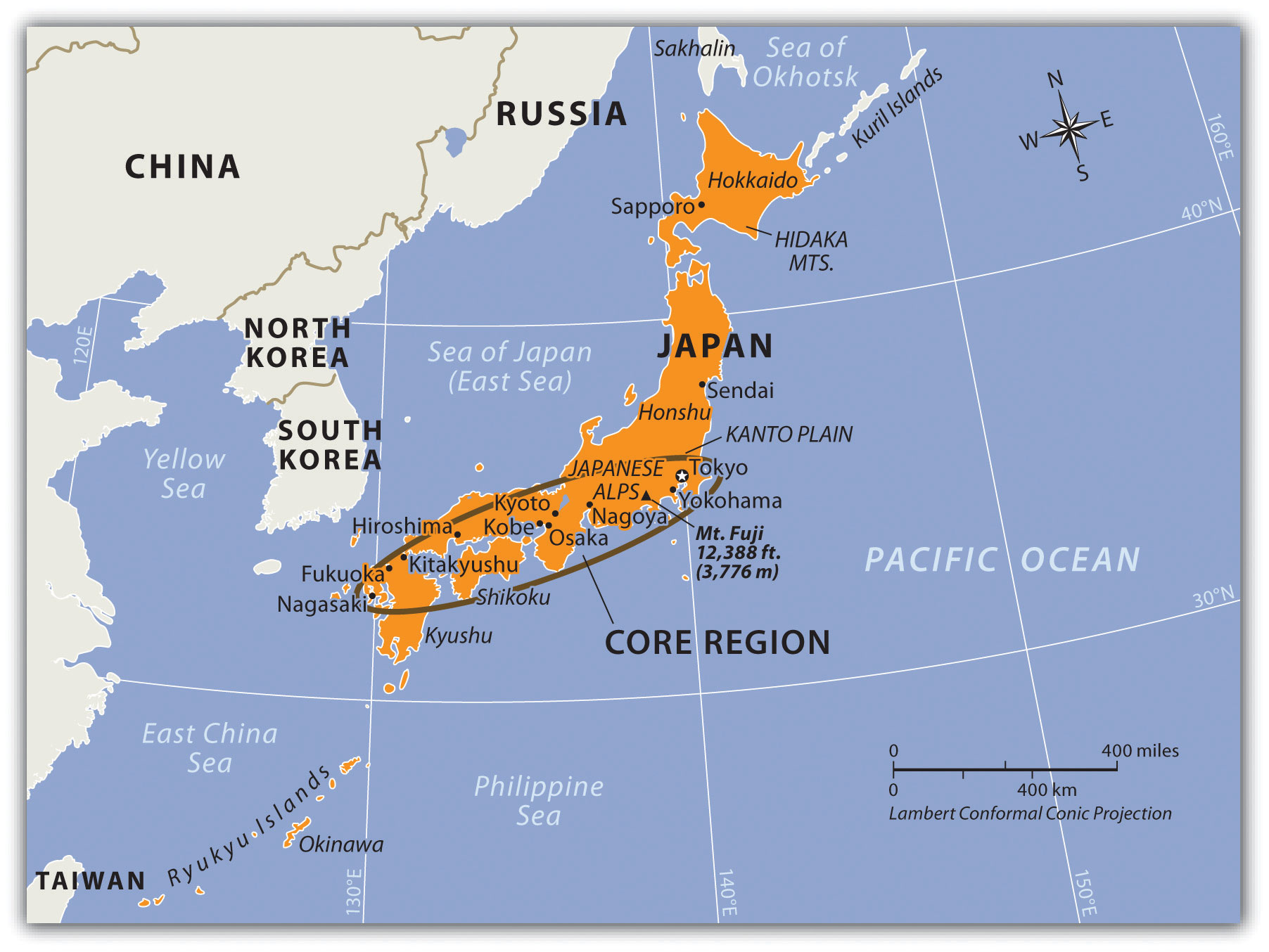 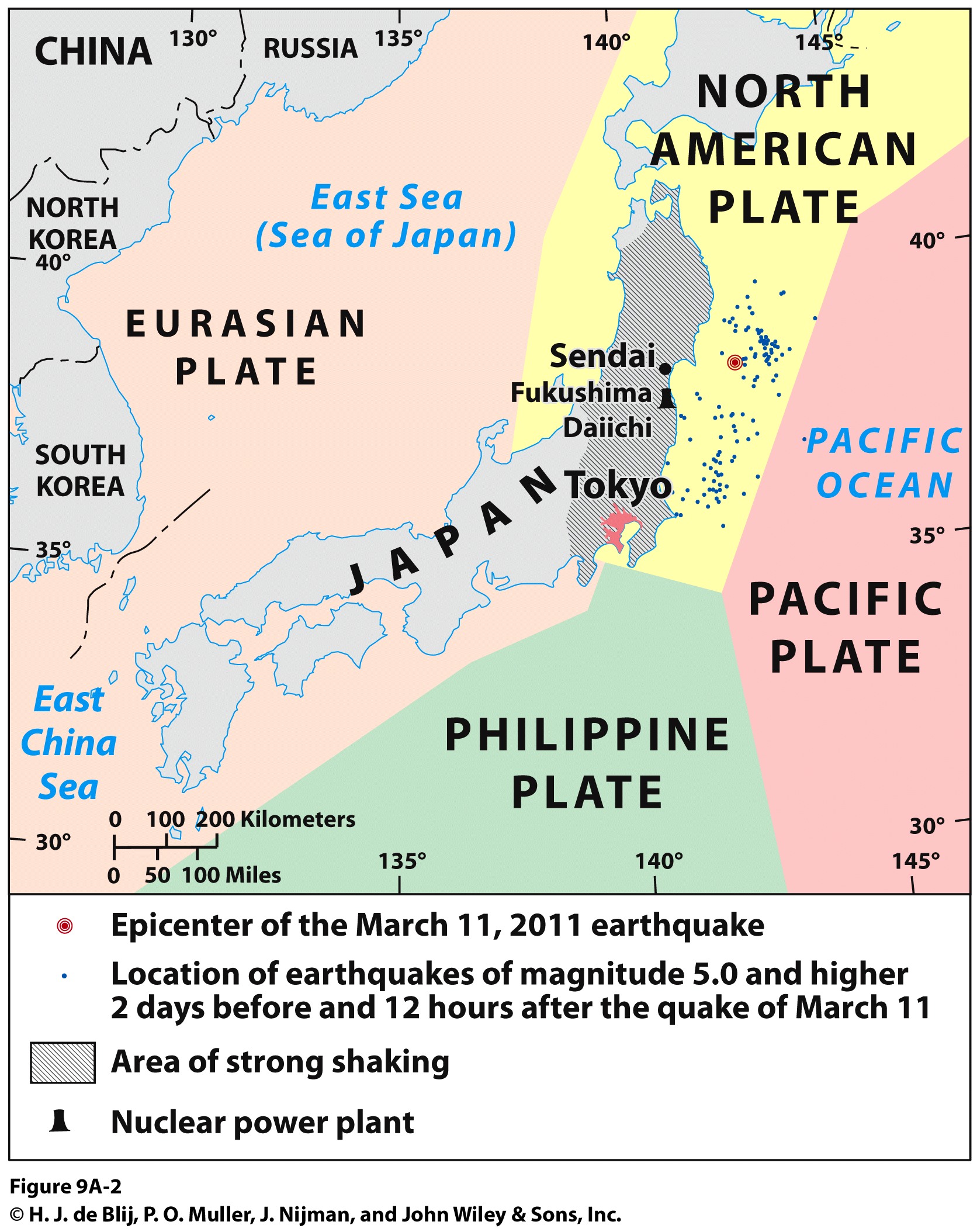 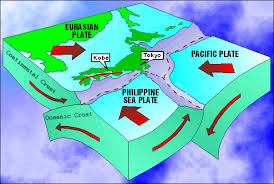 Kobe, Japan earthquake.  January 17, 1995.  6.8.  6,400 died.
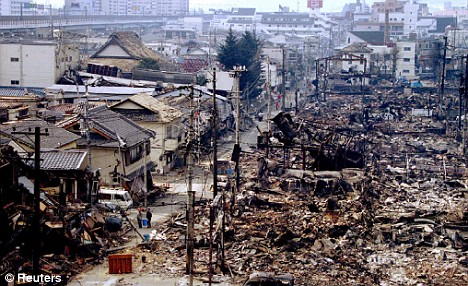 Sendai-Tohoku Earthquake, March 11, 2011, 9.0.  Tsunamis followed.  Most powerful earthquake very recorded in Japan.  One of world’s five biggest since 1900.  23,000 killed.
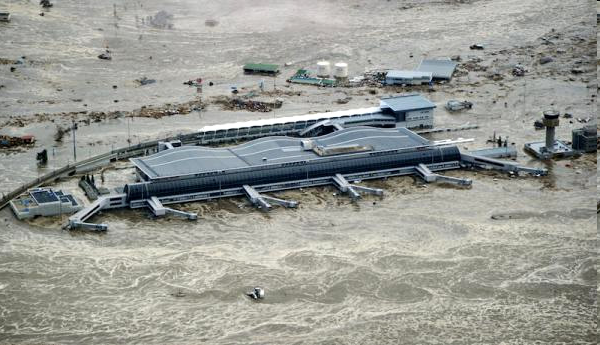 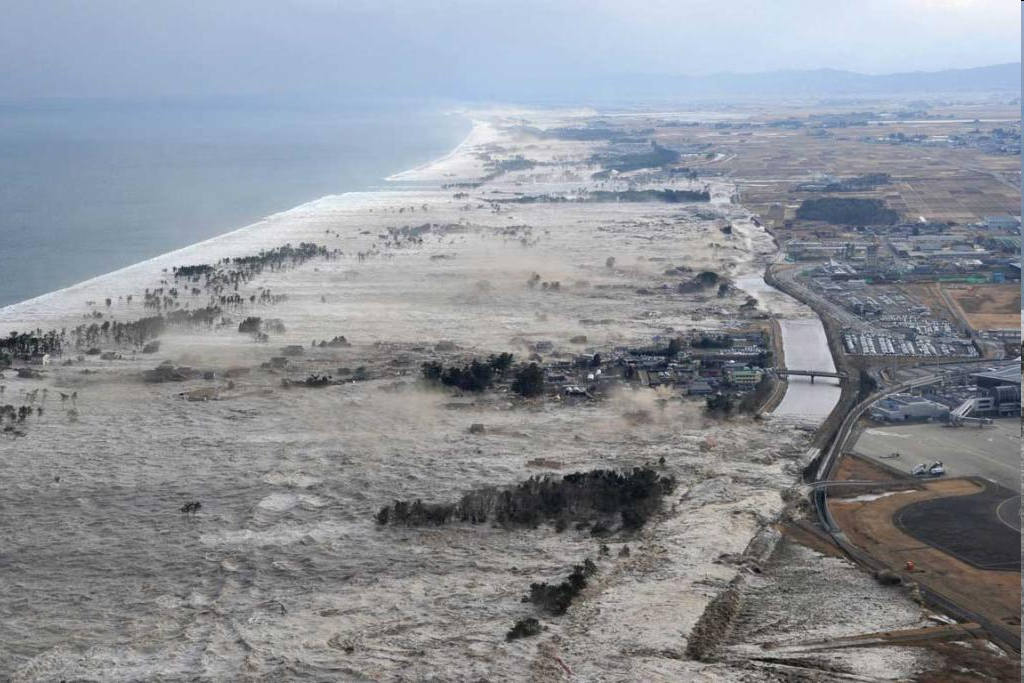 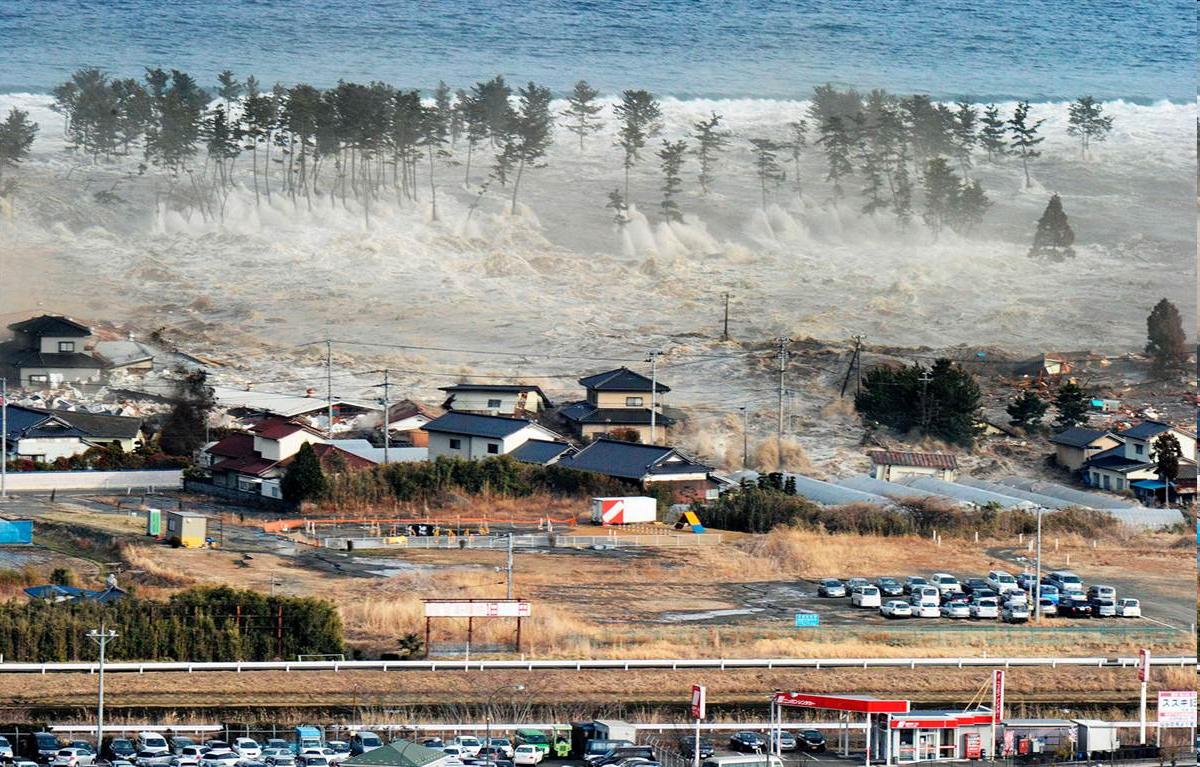 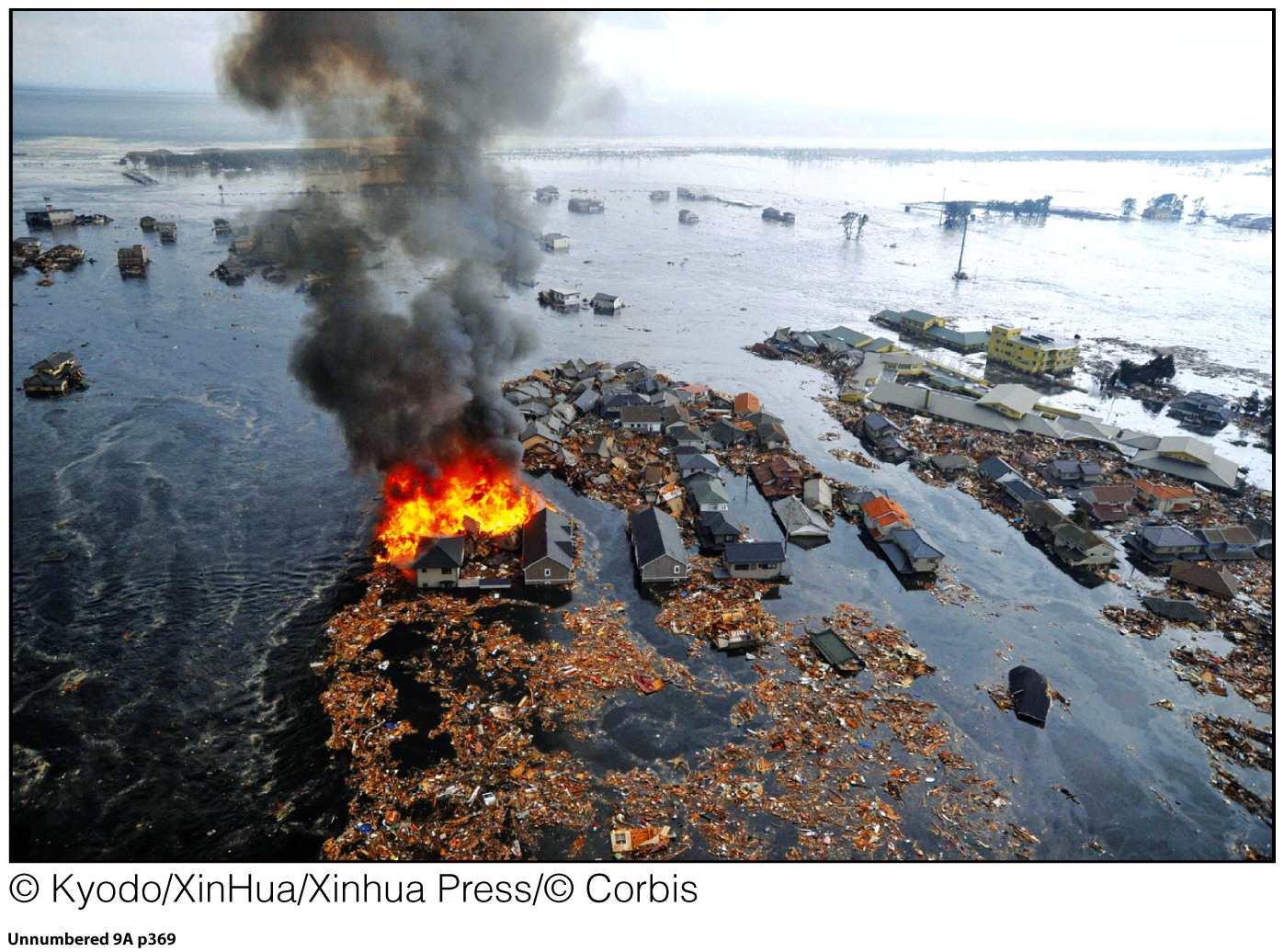 Sendai Airport
Urban Japan
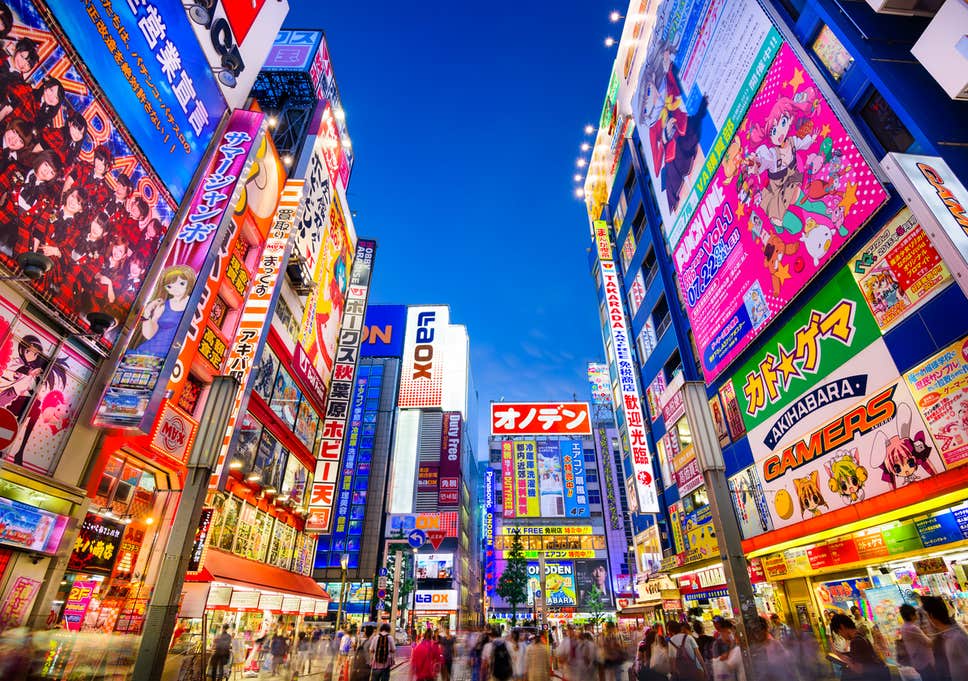 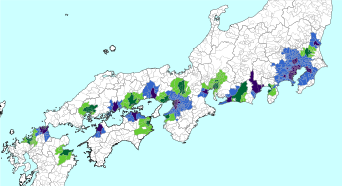 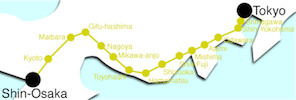 The Tokaido conurbation—along Pacific coast of Honshu island.  Tokyo to Osaka/Kobe.
Rise of Modern Japan
Feudal system & very isolated
Meiji Restoration—1868, prompted by US gunboats arrival in Tokyo Harbor in 1850s.
Modeled themselves after Great Britain (another island nation)
Rapid modernization and territorial expansion—colonialism. Raw materials from Korean Peninsula, Manchuria, Islands.
Led to attack on Pearl Harbor, 1941.
US bombing of Hiroshima & Nagasaki.
Rapid and successful rebuilding after WWII.  Why?
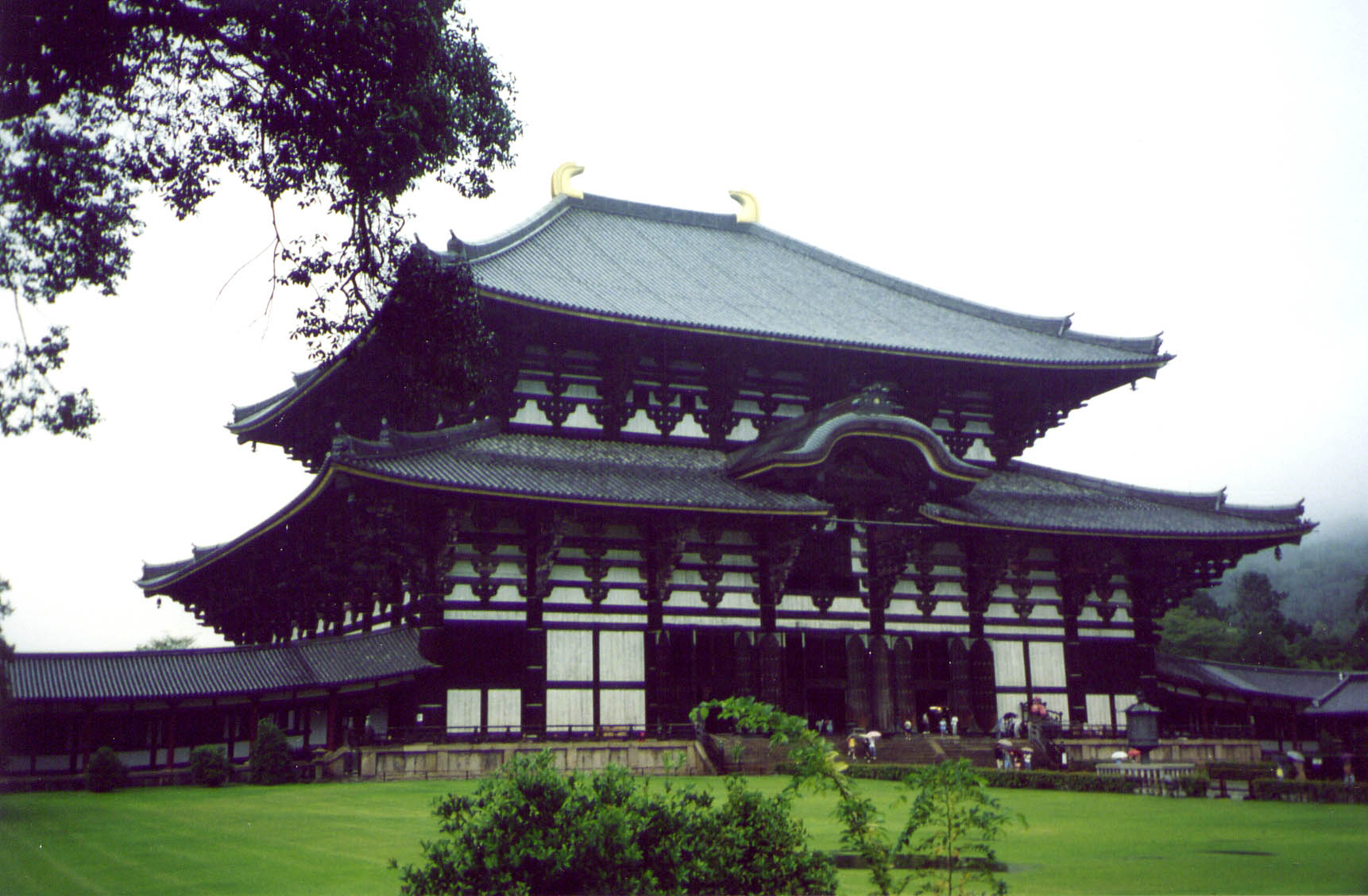 Todai-ji Temple, Nara, Japan.  Built in 728 ce.
Sika deer outside Todai-ji Temple
Entrance to Buddhist temple, Kyoto, Japan.
Philosopher’s Walk, Kyoto, Japan.
The iconic Japanese bullet train.
Subway, women only cars, Osaka, Japan.
Space saving, Japanese gas station.
Japanese toilet. (non-Western toilet).
The iconic Japanese vending machines.
Ashes of 60,000 people.  Hiroshima Peace Park. Hiroshima, Japan.
Japanese pastime—baseball. The Hanshin Tigers.